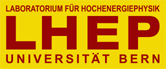 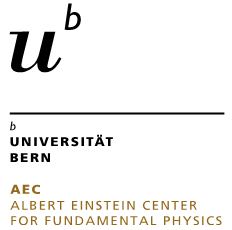 R&D and applications of emulsion detectors in Switzerland
Tomoko Ariga
on behalf of the Bern emulsion group
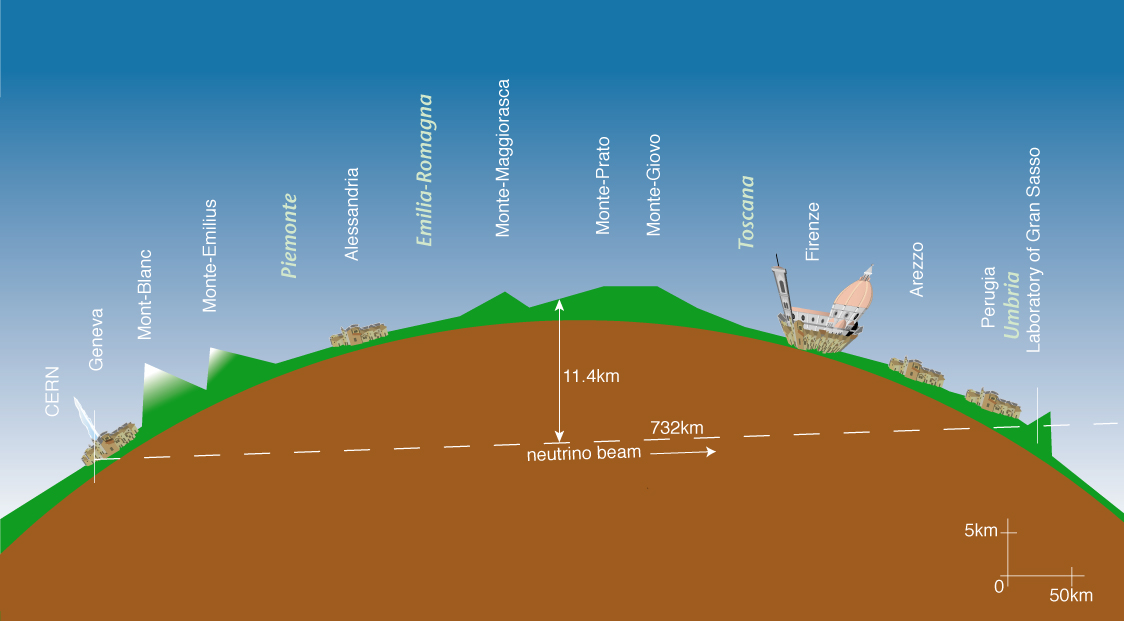 LNGS
CERN
L = 730 km
Swiss emulsion activity
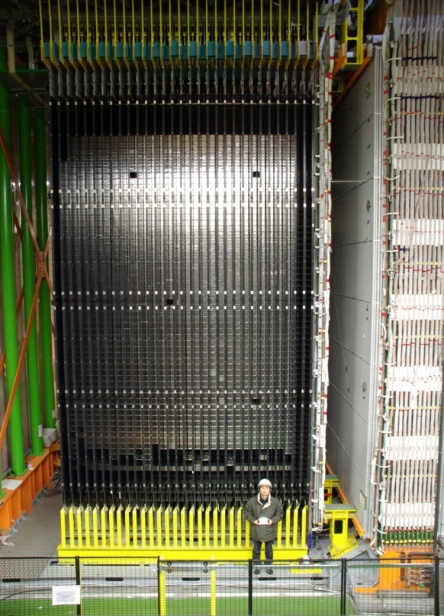 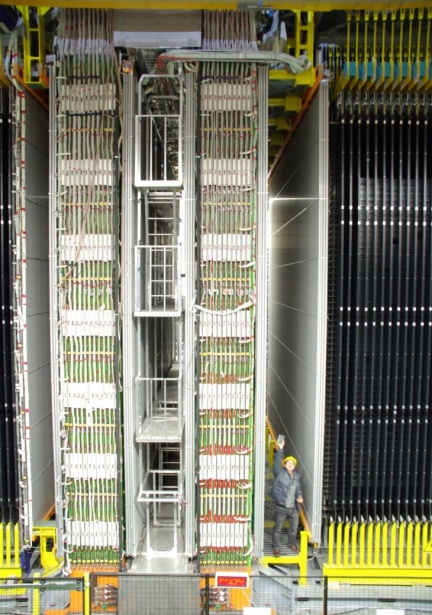 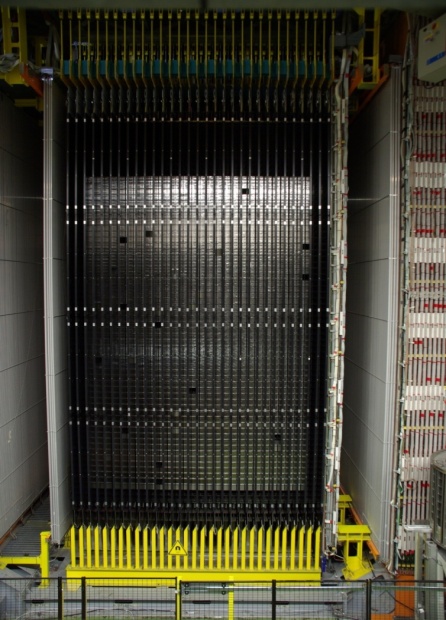 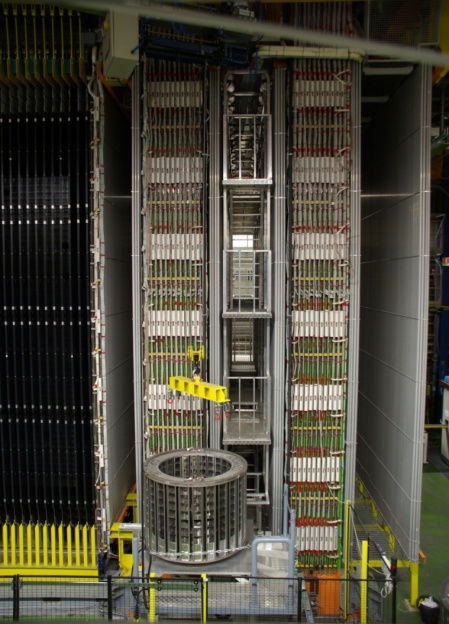 Large contribution in the OPERA experiment
OPERA : Biggest-ever enterprise in emulsion experiment









Exploiting the know-how for the next experiments
R&D on emulsion technology
Physics applications
Direct detection of neutrino oscillations in appearance mode
More details in the OPERA talk by J. Kawada
CERN to Gran Sasso (CNGS) neutrino beam
OPERA detector  150,000 ECC 1.25kton target
about 9,000,000 emulsion films
~= 110,000 m2
2
Swiss scanning station
Clean room
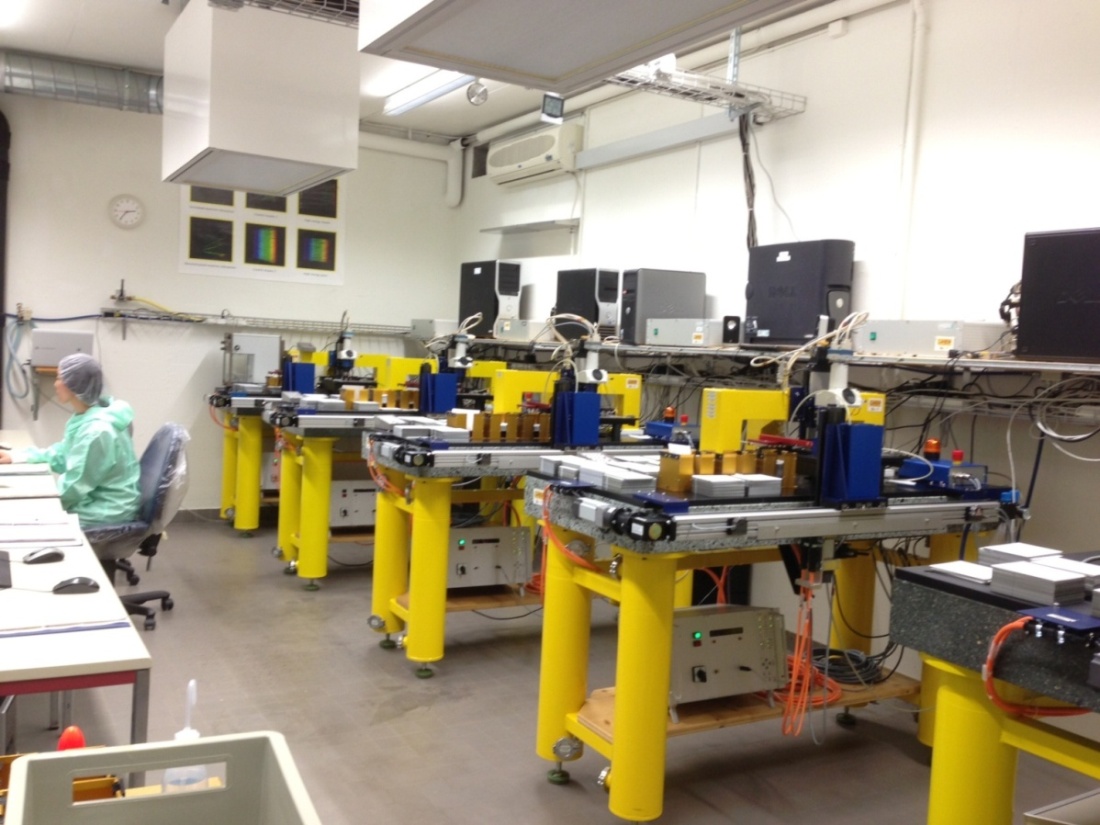 6 microscopes with automatic plate changer
Scanning and tracking speed
5microscopes for OPERA: 20cm2/h/mic
6th microscope: see the talk by A. Ariga
Several hundreds of emulsion sheets analyzed every week
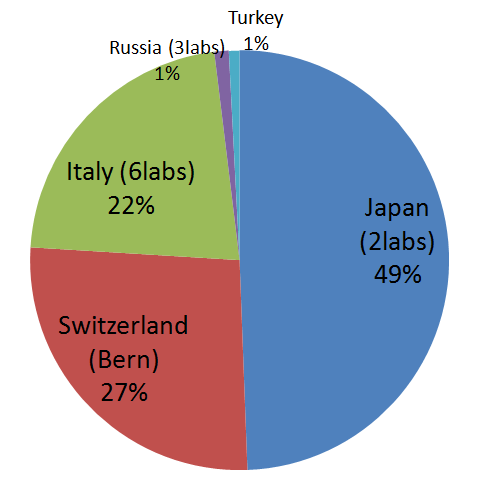 6th microscope for R&D
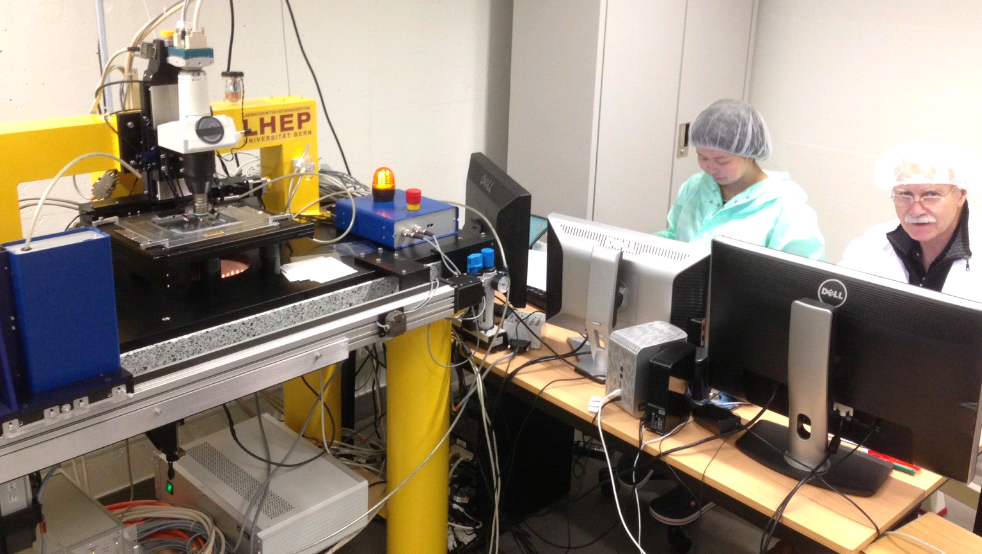 Scanning share 2012-2013
First in Europe
Second OPERA emulsion scanning laboratory in the world
All infrastructures for R&D available in BernStrong advantage of our group
Underground lab, 30 m deep
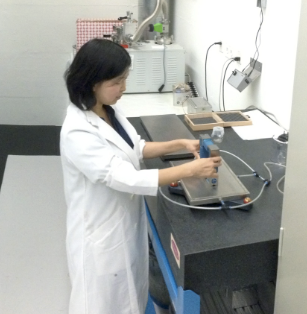 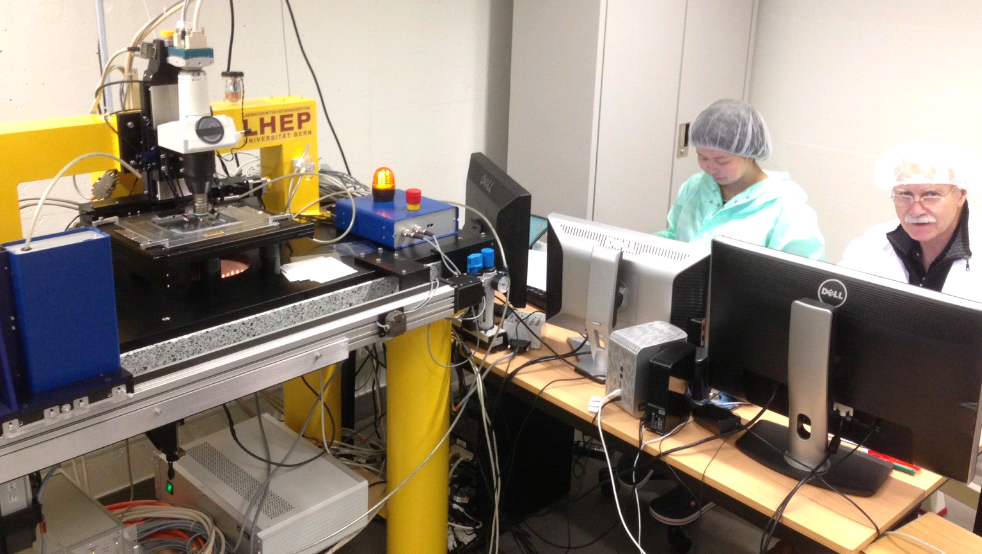 CERN and PSI
22MeV electron and 18MeV proton in Inselspital (hospital in Bern)
 2.5MeV neutron from D-D fusion
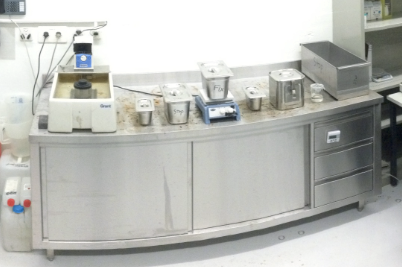 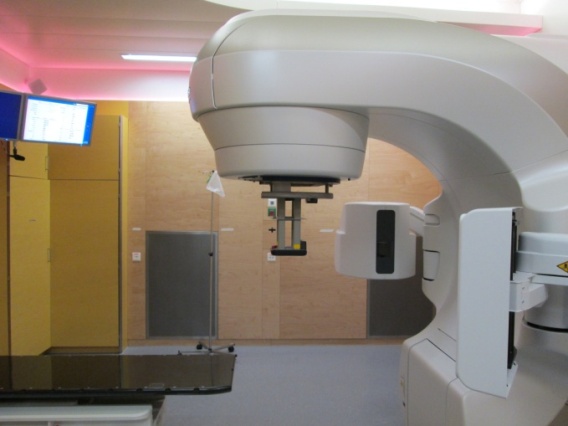 OR
22MeV electron
Underground emulsion facility
30m deep
Low cosmic-ray flux, suitable for emulsion film production
Pouring
Custom-made gel from Nagoya Univ. (Japan) and Slavich (Russia)
High precision pouring stages
Current maximum production rate:
          3 x A4 size (double side coated)/day
Development
Capability of ~1 m2/day (~100 films)
Refurbished in 2013
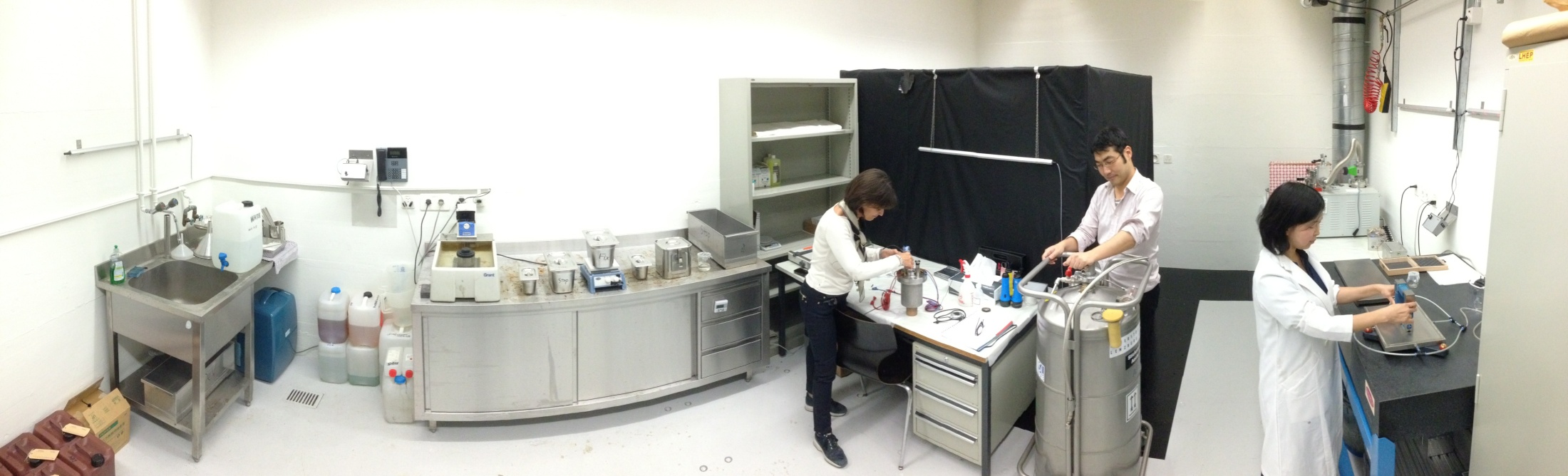 Vacuum chambers
Sub-dark room
Development tanks and
temperature-controlled bath
Pouring tables
Equipments for cryogenic tests
Studies on base treatment
For acrylic base
Chemical treatment (commercial plastic primer)
Works but not very strong
Corona discharge
Study is ongoing
For glass base
Chemical treatment (Dubna recipe)
Development in the framework of the INET Project (Switzerland Russia)
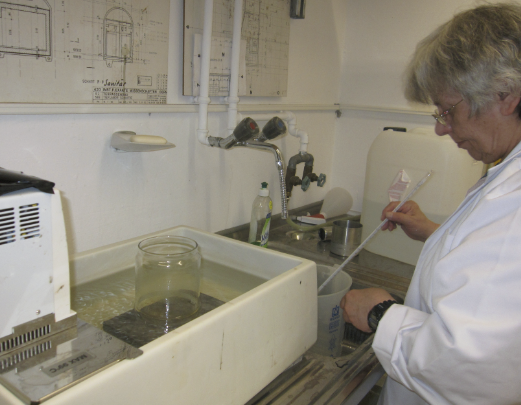 Corona discharge machine
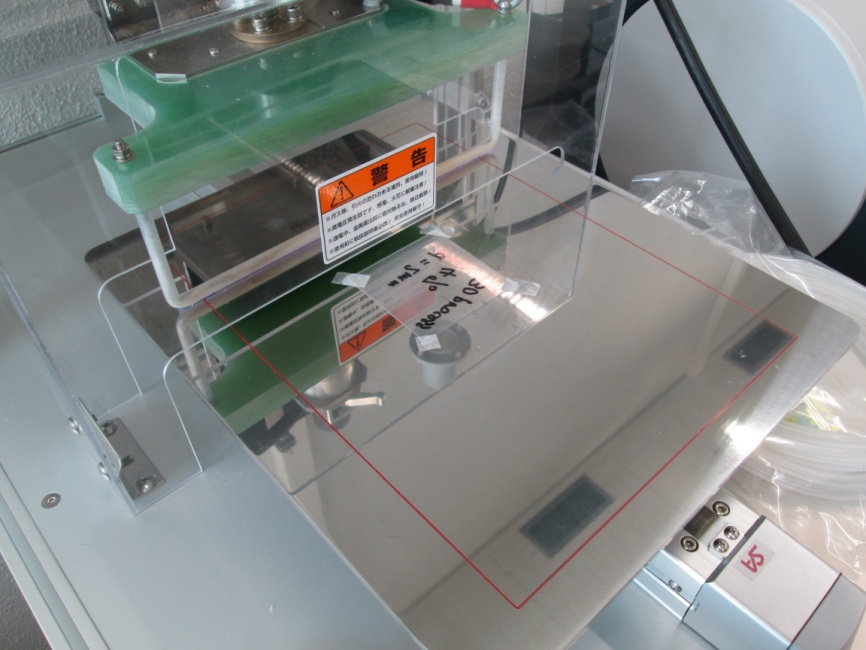 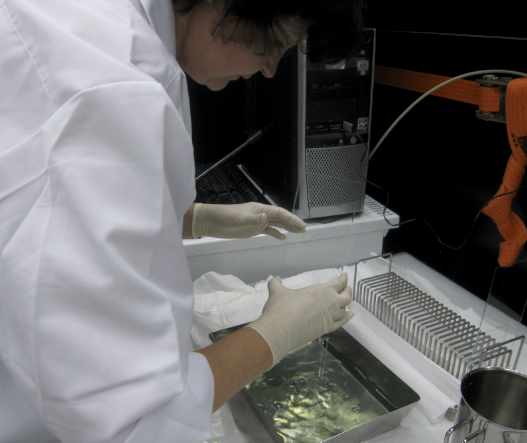 Plastic film
Electrode
Stage
Emulsion film production (pouring)
Gel from Nagoya Univ. (Japan) and Slavich (Russia)
Multi-layer structure
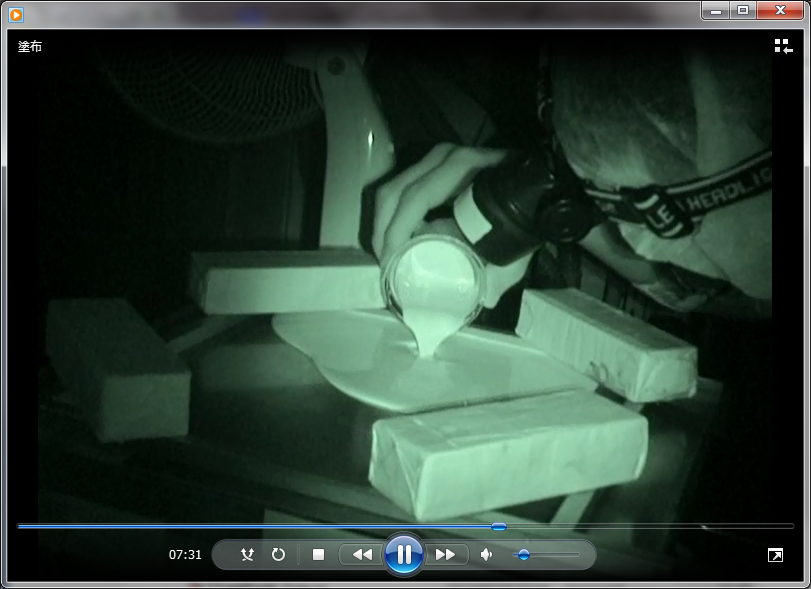 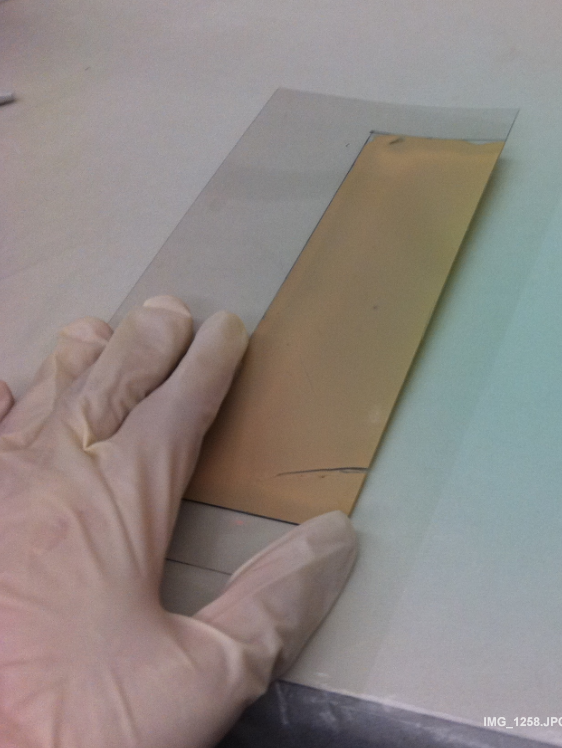 Cross-section of basic type emulsion film
A piece of produced film
Protection layer (~1micron)
Emulsion (50-150micron)
Primer (~1micron)
Plastic base (70-400microns)
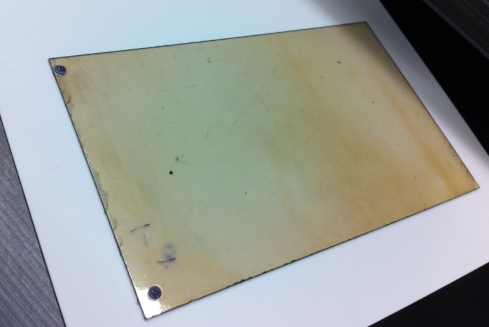 Primer
Emulsion
A developed film
Protection layer
Sensitivity evaluation of produced films with CERN Test Beams in 2011
Nagoya gel 2011
Slavich gel 15C 2011
Reference (OPERA film)
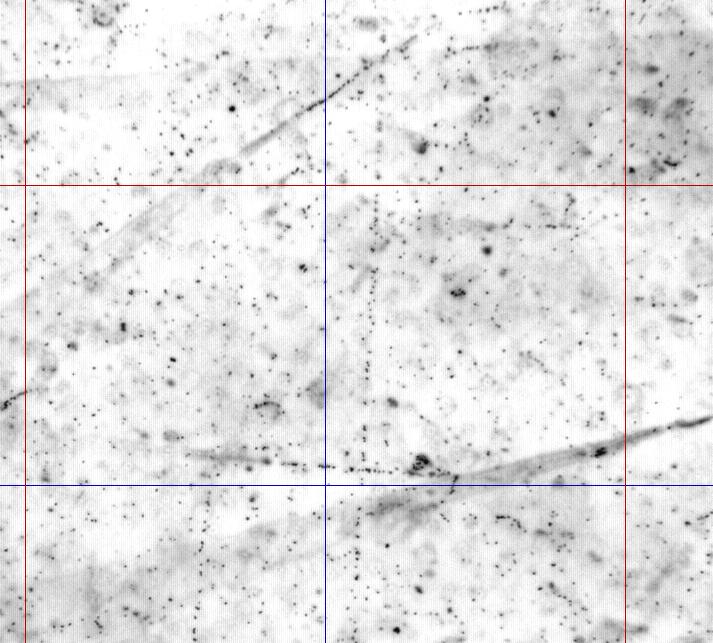 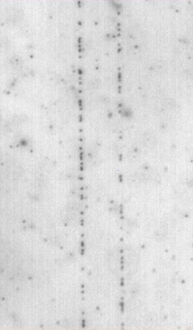 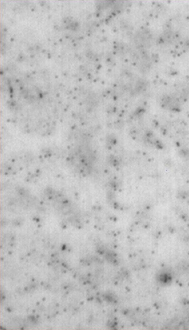 100microns
Dev. 25min
GD  30.3
FD  10.1
Dev. 10min
GD  33.0 
FD  5.4
Dev. 20min
GD  47.7
FD    1.9
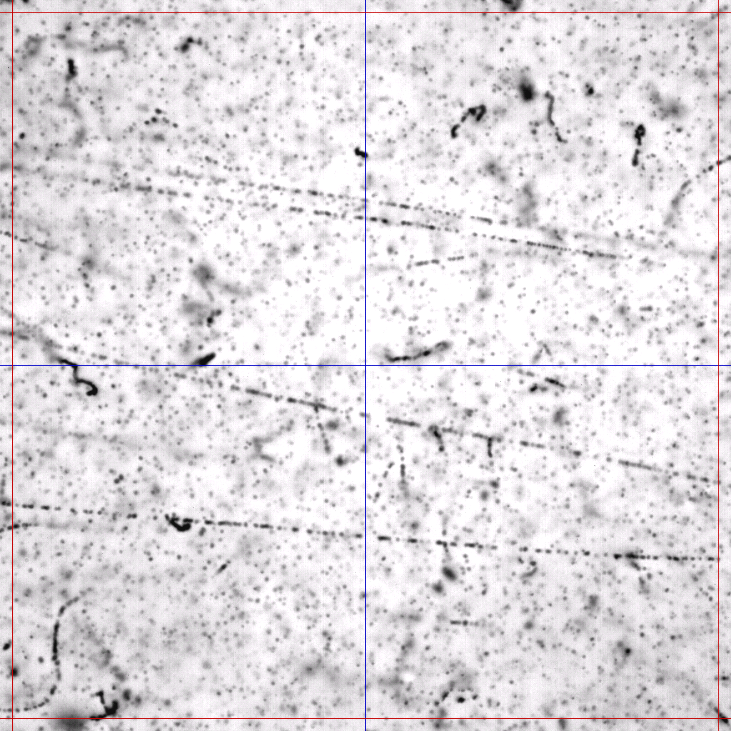 Irradiation with 22 MeV electronsfrom a linac of Clinic for Radiation Oncology (Inselspital)
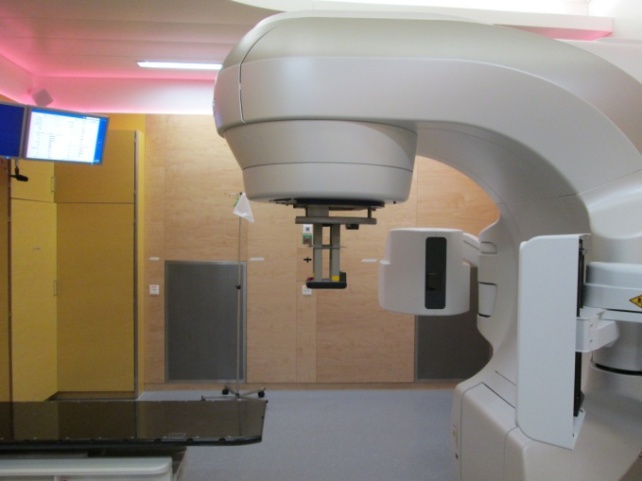 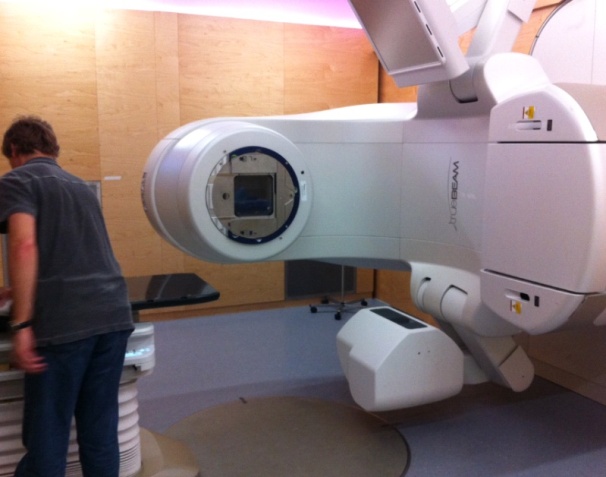 22MeV electron
Sensitivity check
100m
Intrinsic resolution of new film
Fit a line and evaluate deviation of each grains from the fitted line (line to point distance)
Find a straight tracks on the display
Measure the grains  Center of gravity calculation
(Use only grains near to the center of view  to minimize optical distortion)
(Reject overlapping grains)
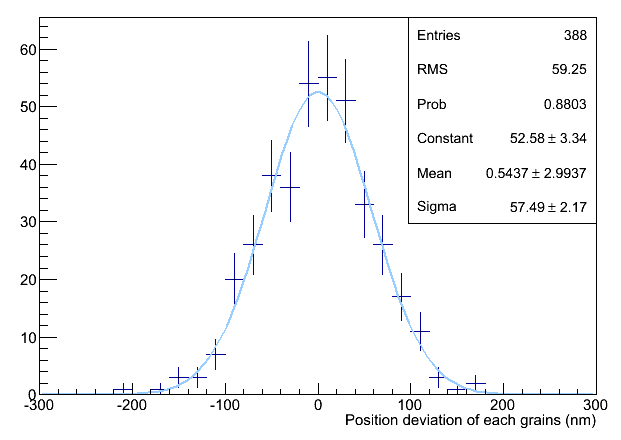 s = 58 nm
JINST 8 (2013) P08013
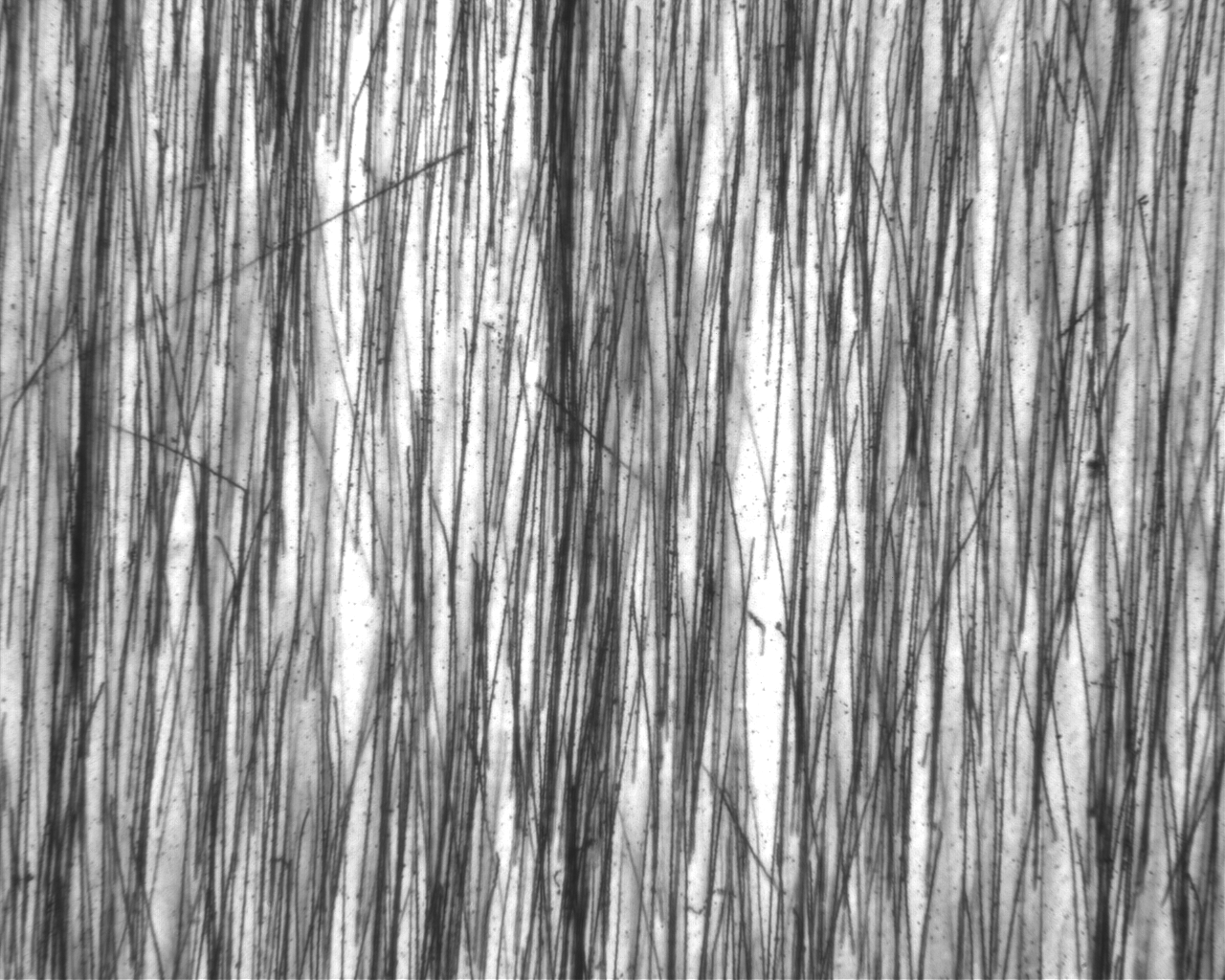 Irradiation with 18 MeV protonsat the beam transfer line of the new Bern cyclotron laboratory (SWAN, Inselspital)
Emulsion distortion study
 Particle identification by analyzing the stopping points
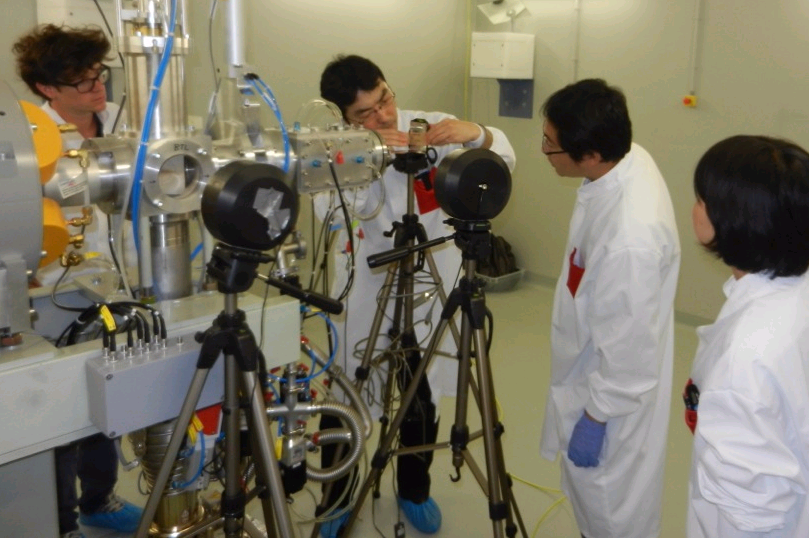 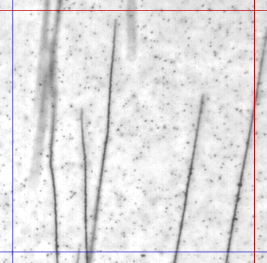 100 micron
[Speaker Notes: Application
Physics experiments
OPERA
AEgIS
Medical application
neutron dosimetry
proton radiography
Geosciences
muon radiography]
AEgIS experiment
See the talk by A.Ariga
Measurement of gravitational force on antimatter
 Measurement of anti-H free fall (of the order of 10 microns)







Requirements for emulsion detectors… very challenging!
Absolute position resolution (1 micron) over 20cm x 20cm surface
Emulsion in vacuum
Sensitive at 77K
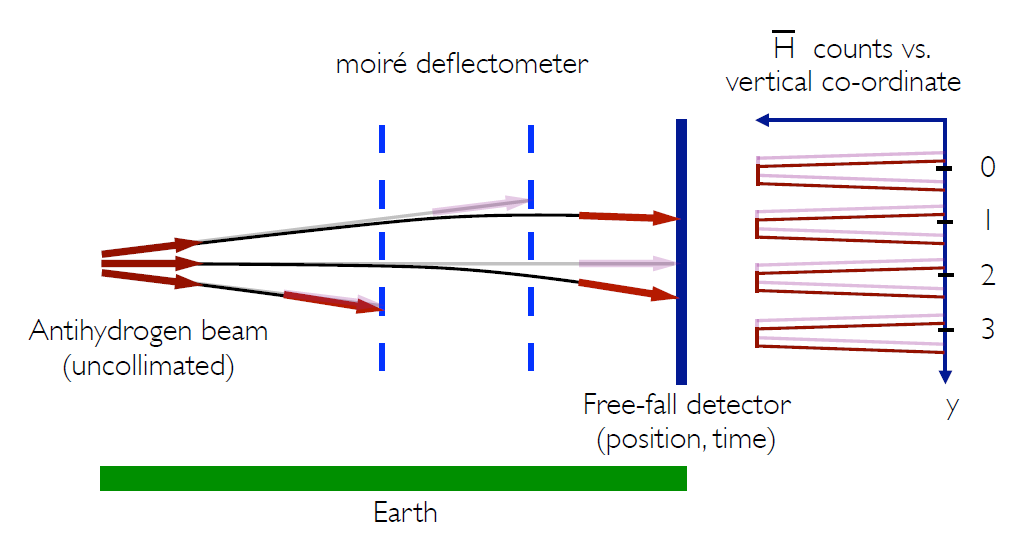 Emulsion detector
Test run in 2012
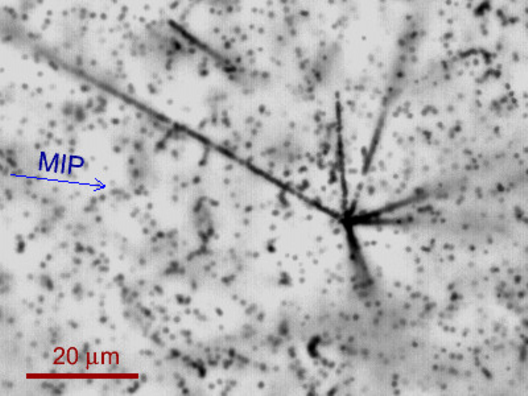 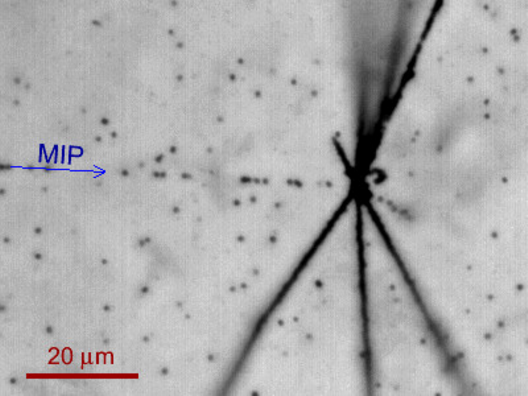 Annihilation vertex in OPERA film (left) and in new film with Nagoya gel (right)
Absolute muon flux measurement at Muon pit in T2K experiment
Measure position, angle and momentum of muons
Absolute flux, angular and momentum distribution
Compare the distributions with beam MC with different hadron production models
Measurement
- Position
- 3D angle (Dq=~3mrad)
- Momentum
Beam dump
m
p
n
~150X0
energy loss 5GeV
Emulsion tracker
MUMON
PT=30MeV/c
Decay volume
Transverse momentum 
by scattering ~250MeV/c
Muon Pit
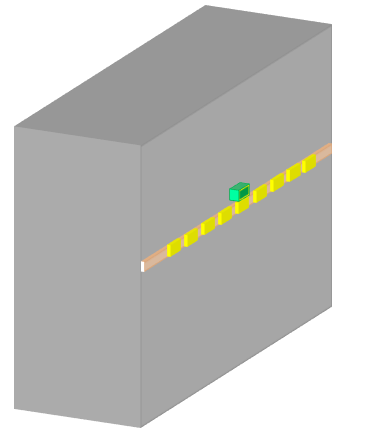 Phase space of pions whose daughters reach at SK
MUMON
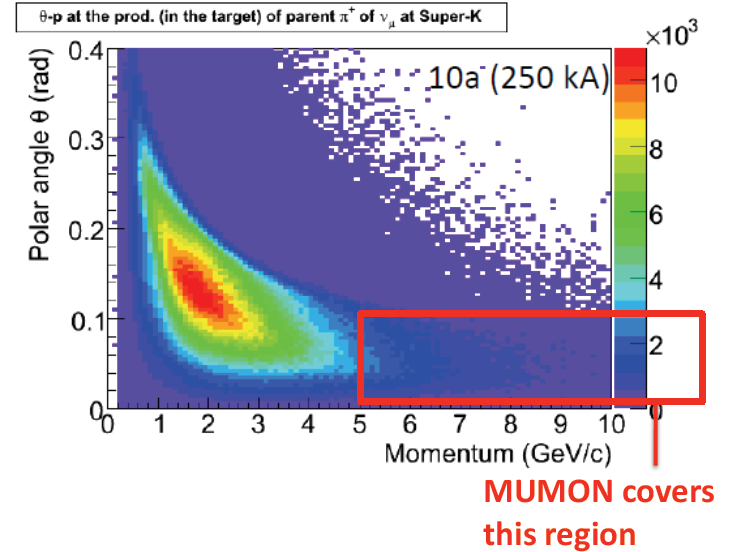 Beam
Momentum module
Flux modules
Flux module : 8 films
Momentum module : 25 films interleaved by 1mm lead plates
MUMON/Emulsion cover this region
Comparison with MC
Reconstructed tracks
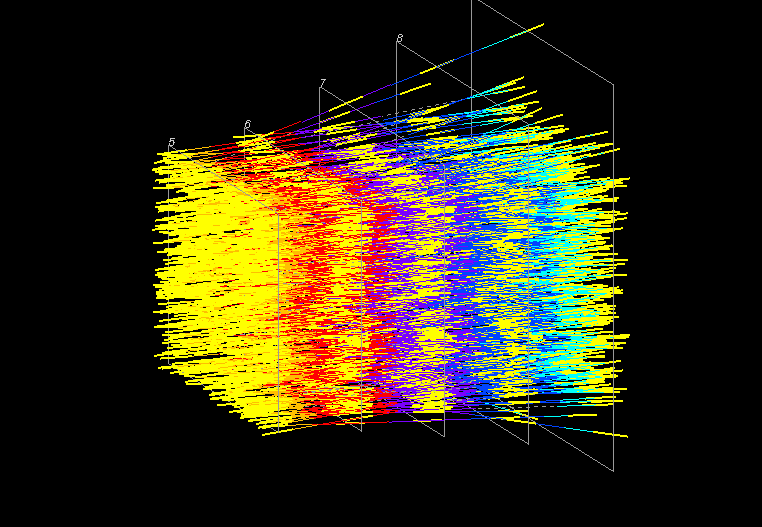 Absolute muon flux profile
2010
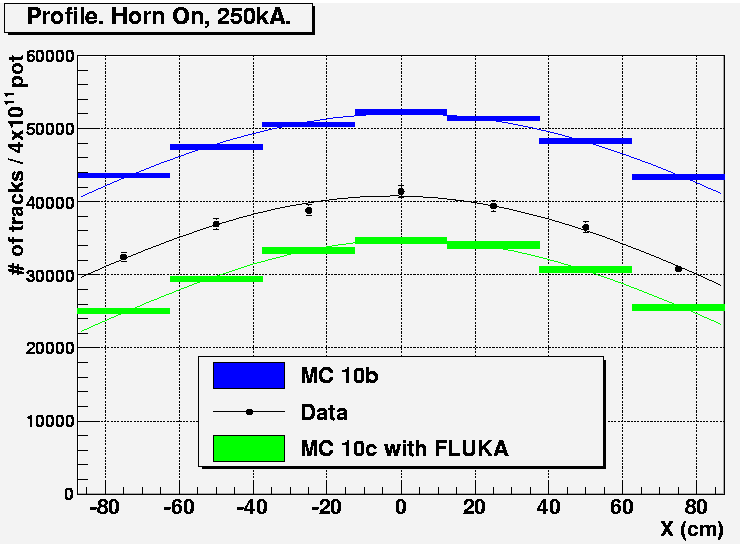 Tracks reconstructed in 2mm x 2mm area (lead module).
Yellow line is emulsion film. The other colored line shows the extrapolation of measured tracks. The color by Z depth in the module.
Momentum distribution
Updates in MC using NA61 results
2013
Simulation in emulsion modules was done for MC samples.
Here we compare the reconstructed momentum for both MC and data.
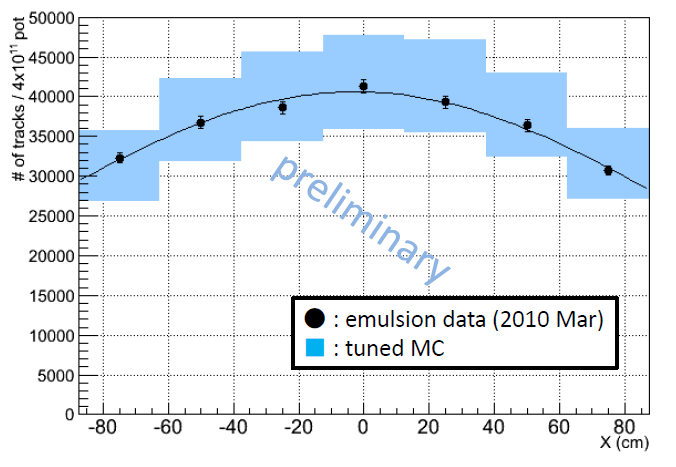 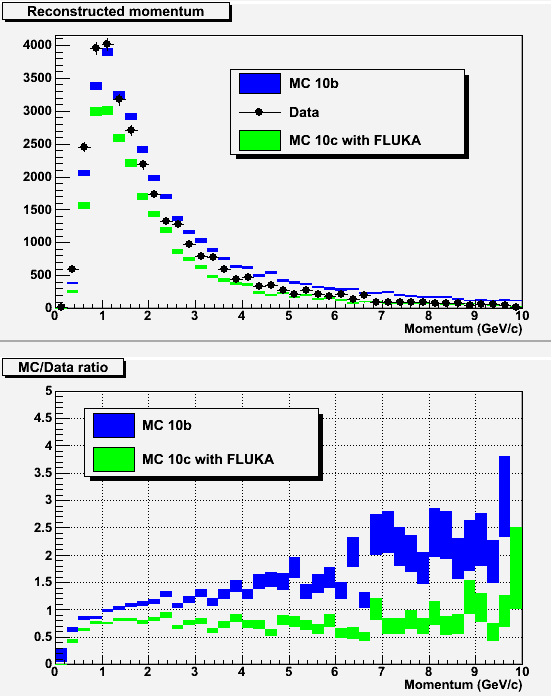 GCALOR
GCALOR
Data
Data
FLUKA2008
FLUKA2008
Medical application: neutron spectroscopy with emulsions
Secondary neutrons in clinical proton radiotherapy is a crucial issue for possible secondary cancer induction, causing an extra-dose to the whole body of the patient.
It is important to assess and minimize, the potential for second cancer induction by these secondary neutrons. (D.J. Brenner, E.J. Hall “Secondary neutrons in clinical proton radiotherapy: A charged issue” Radiot. and Oncol. 86 - 2008)
We are investigating the possibility of using the emulsion films to characterize the neutron fields
 Neutron energy spectrum, Angular information
 Neutron source imaging (reconstruction of neutron source)
Neutron exposure at CERF facility, CERN
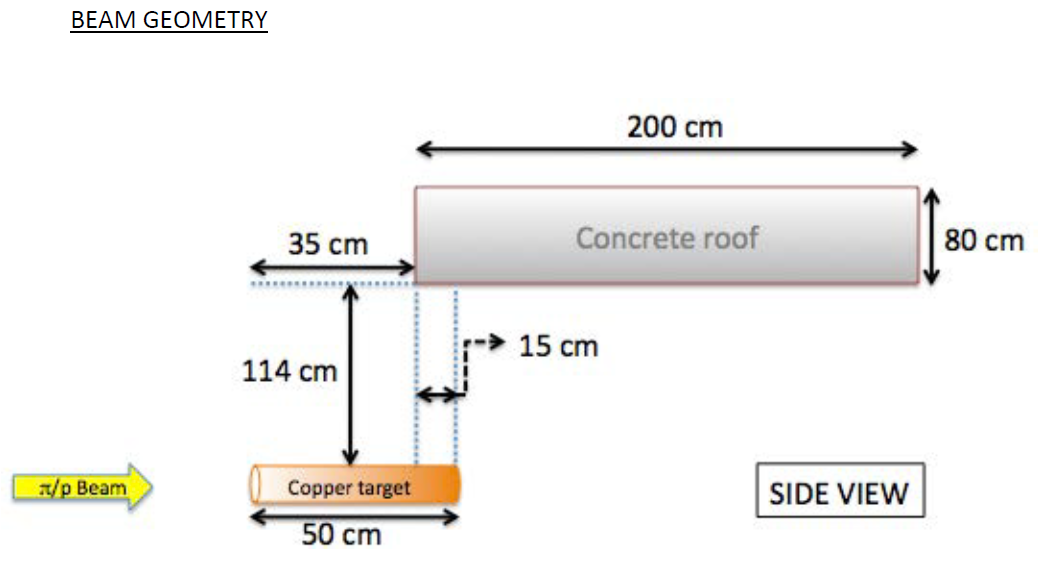 Some of selected tracks(1track/200tracks are shown)
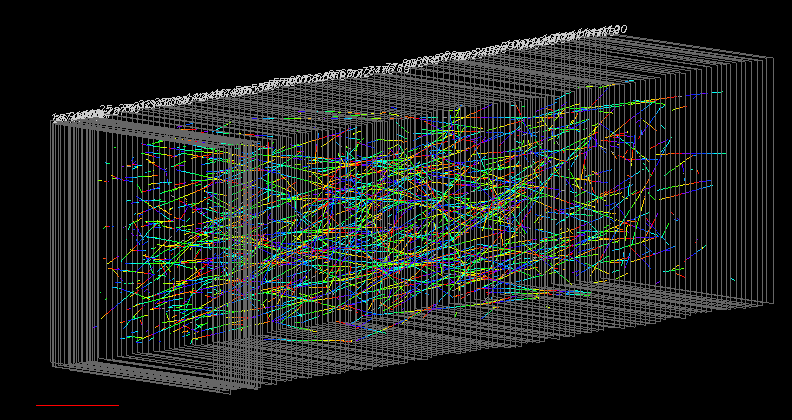 1cm
Reconstructed proton energy
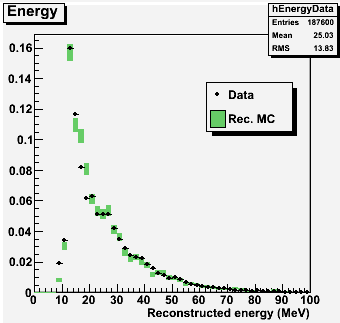 Neutron spectrum unfolding
On going
Angular distribution
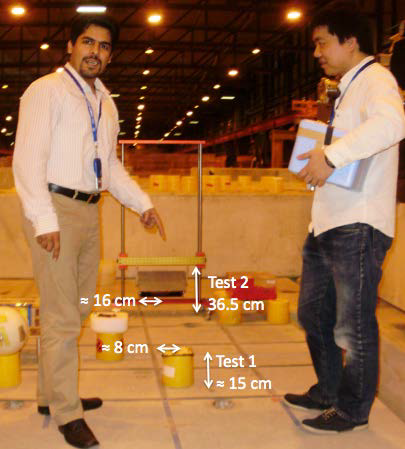 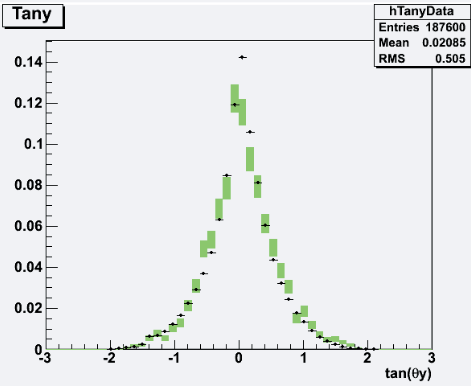 Area normalized
[Speaker Notes: A charged hadron beam (protons, pions) with momenta of 120 GeV/c or 205 GeV/c (positive or negative) hit a copper target, 50 cm thick and 7 cm in diameter. The secondary particles produced in the interaction are filtered by a shielding of either 80 cm of concrete. Behind the concrete shielding, the neutron spectrum has a pronounced maximum at about 100 MeV.]
Proof of principle for neutron source imaging
2.5 MeV neutron from D-D fusion
  recoil proton range is about 70 mm
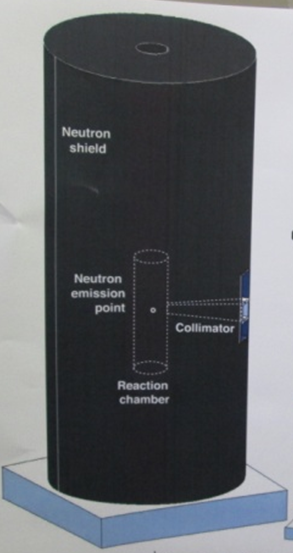 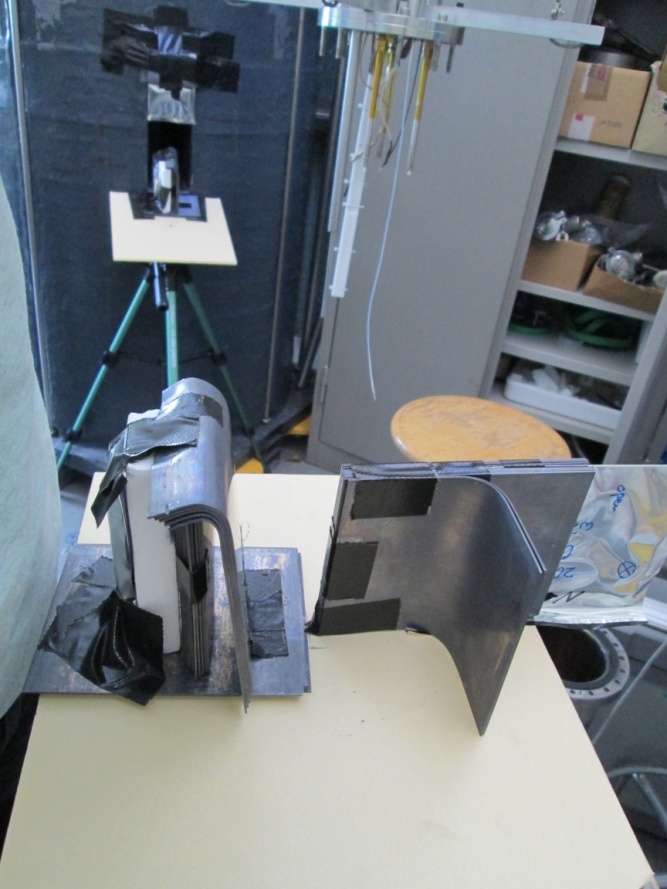 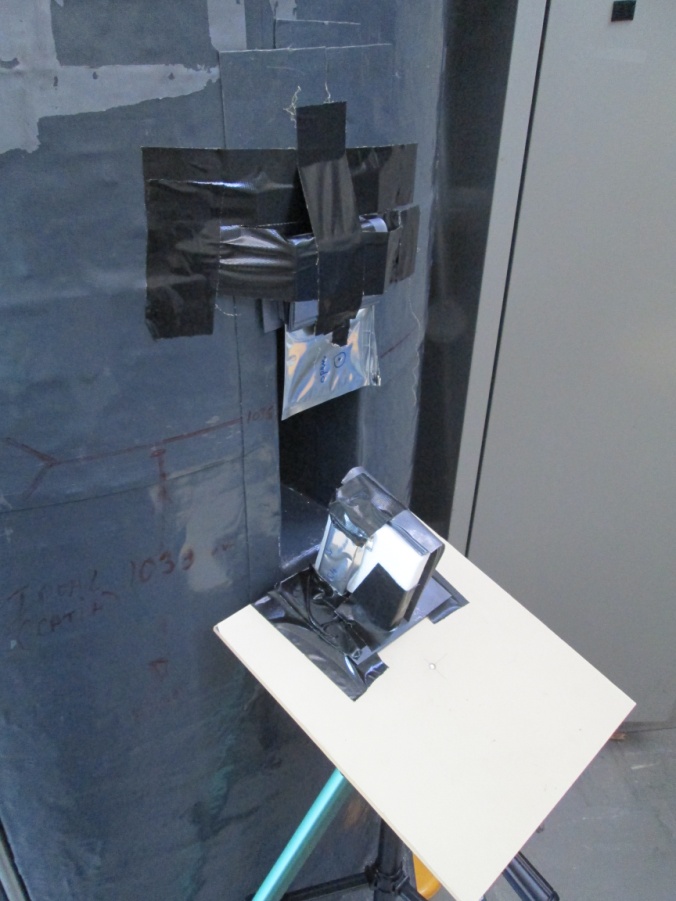 45 cm
200 cm
Monochromatic neutron beam(2.5 MeV neutron from D-D fusion)
Study of imaging of neutron source by using angular information of recoiled protons
neutron
neutron
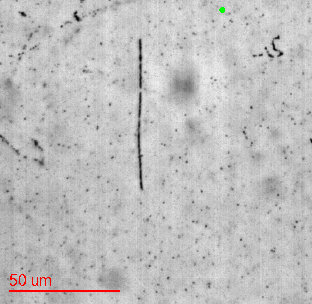 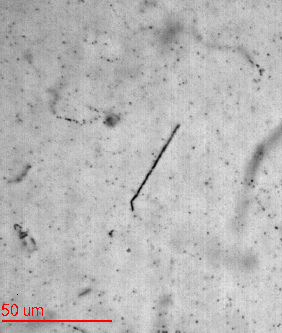 Automatic tracking for short tracks is ready
Other applications: muon radiography
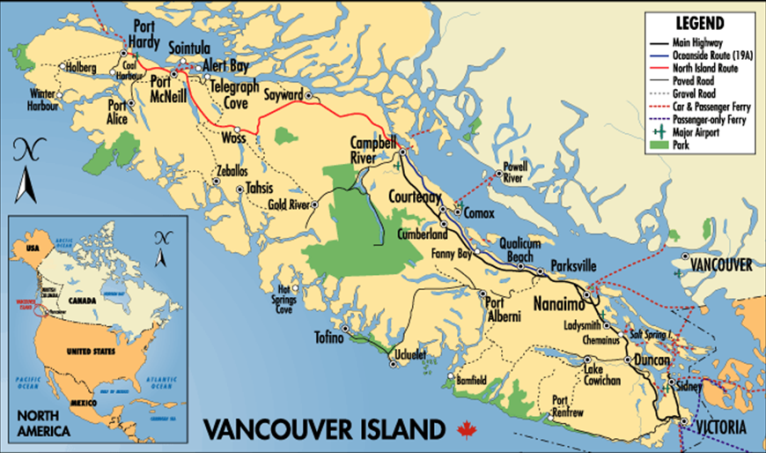 Test in Vancouver
3D reconstruction of mineral depositin Vancouver mine, Canada
 Problem in uncertainty of efficiency
 Need good quality films for next trials



Further plans for mountains in Switzerland
Water content in the mountain, in line of global warming
Set emulsion films in the mine
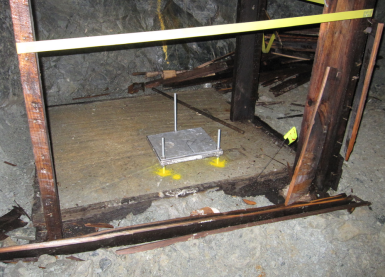 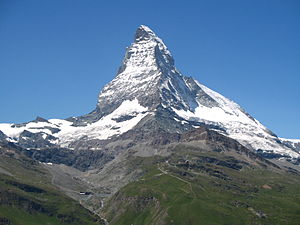 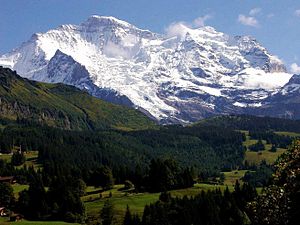 Summary
LHEP Bern is conducting an intensive R&D program on emulsion detectors for wide range of applications.
Infrastructures for R&D are available in Bern
Underground emulsion facility
Electron beam for sensitivity measurement
Scanning station, largest scale in Europe.
High sensitivity detector production has been established
Rich applications in many field
Physics: AEgIS, T2K
Medical: Beam monitoring, Neutron dosimetry
Geography: Mountain structure
etc.
Backup
Nuclear emulsion detectors (ex. OPERA film by Fuji Film)
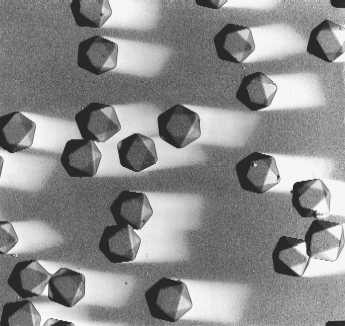 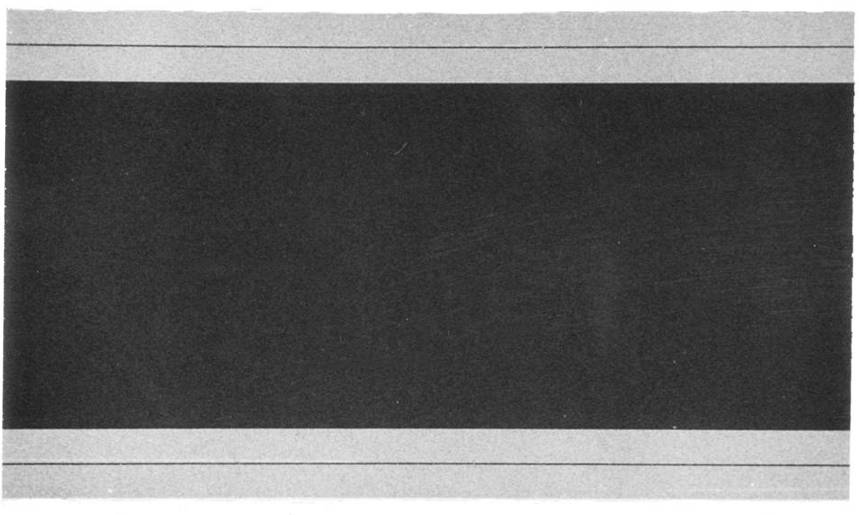 Emulsion Layer (44micron)
A minimal detector
AgBr Cristal,
Size = 0.2micron
Detection efficiency
    = 0.16/crystal
1013 channels in a film
Plastic Base (200micron)
Emulsion Layer
Cross-sectional view (SEM)
Intrinsic resolution 50nm
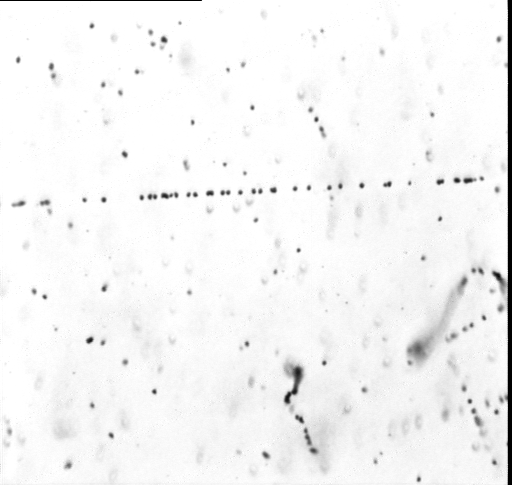 Deviation from linear-fit line (2D)
sensitivity 36grains/100micron
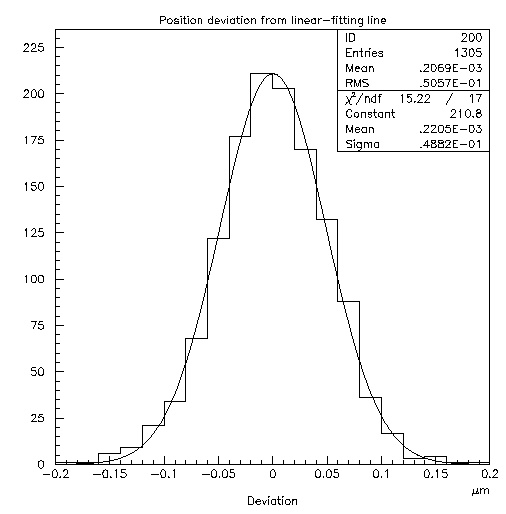 π-10GeV/c
Electron ～100keV
20μm
23
Emulsion in Bern, Long history…
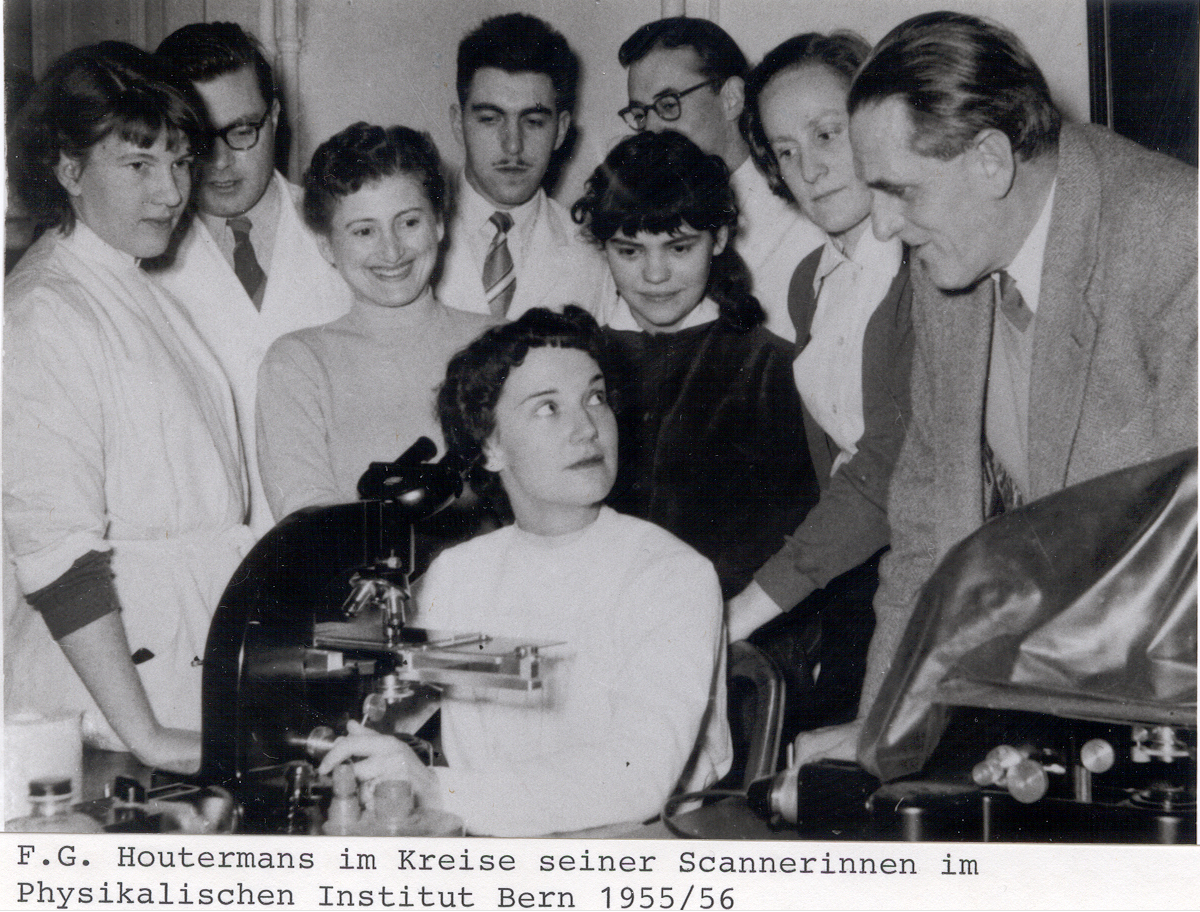 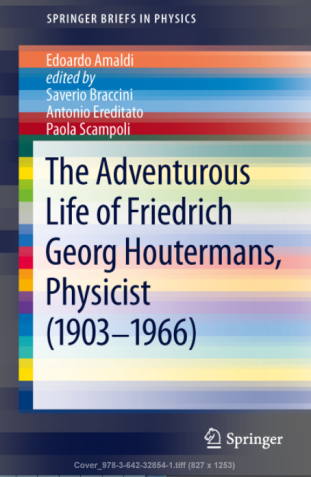 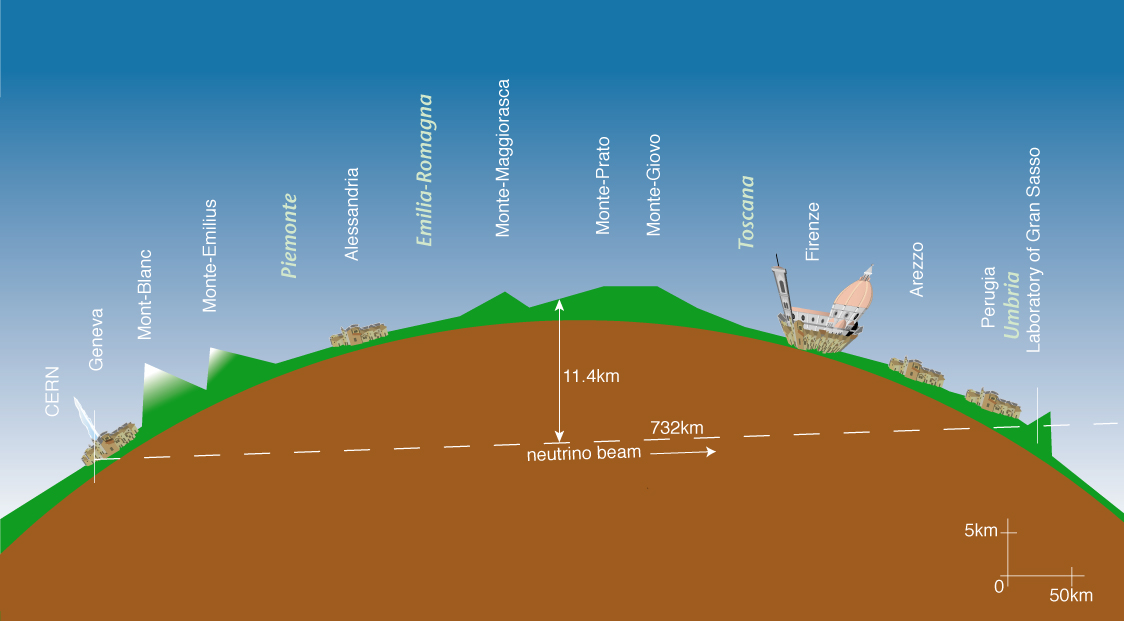 LNGS
CERN
L = 730 km
OPERA Experiment
Study neutrino oscillation though appearance of nt in pure nm beam
Basic unit : ECC Brick
57 emulsion films interleaved with 1mm read plates
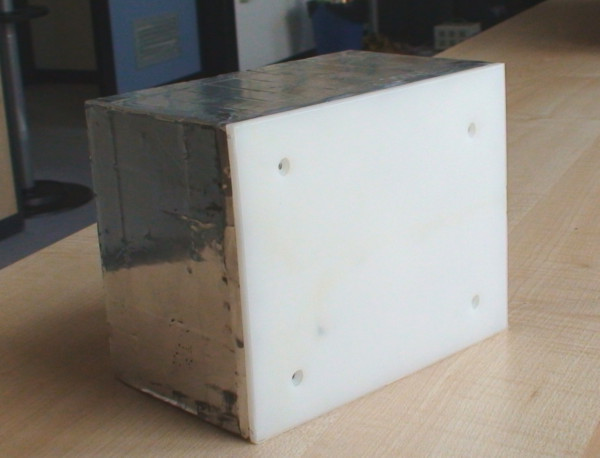 neutrino
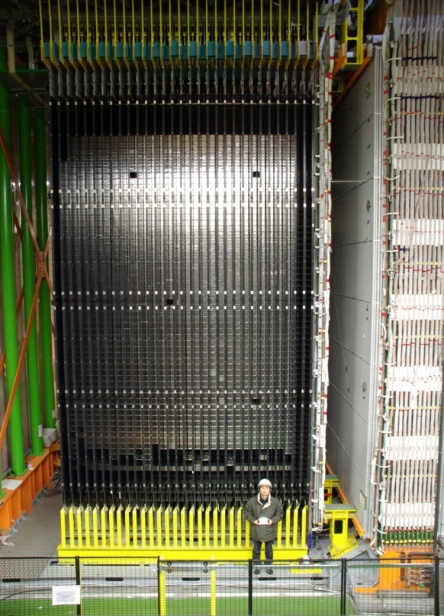 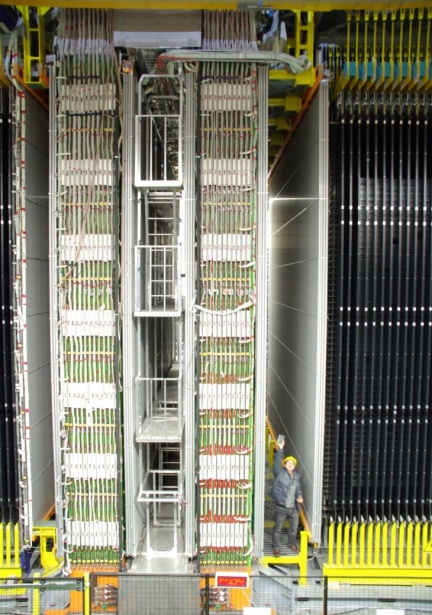 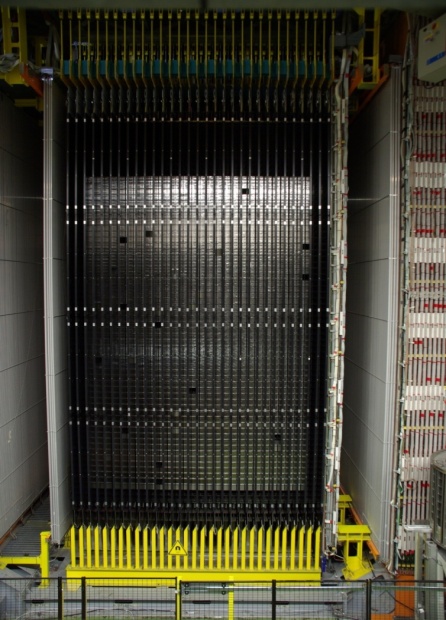 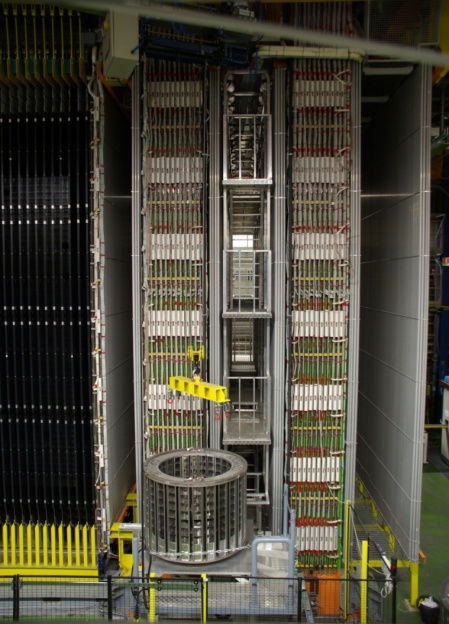 CERN to Gran Sasso (CNGS) neutrino beam
10.2 cm
7.5 cm
10 X0
12.5 cm
OPERA detector 150,000 ECC 1.25kton target
about  10,000,000 emulsion films ~= 110,000 m2
25
OPERA Microscope in Bern
CMOS camera1280×1024 pixel256 gray levels376 frames/sec(Mikrotron MC1310)
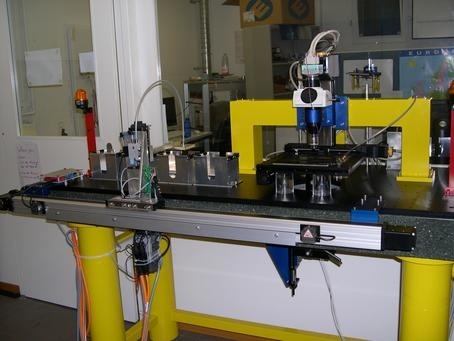 Emulsion film
Z stage (Micos)0.05 μm nominalprecision
Automatic Plate Changer
XY stage (Micos)0.1 μm nominalprecision
objective (Dry 50× NA 0.95)
20 min / cm2
To reduce background from 40K,
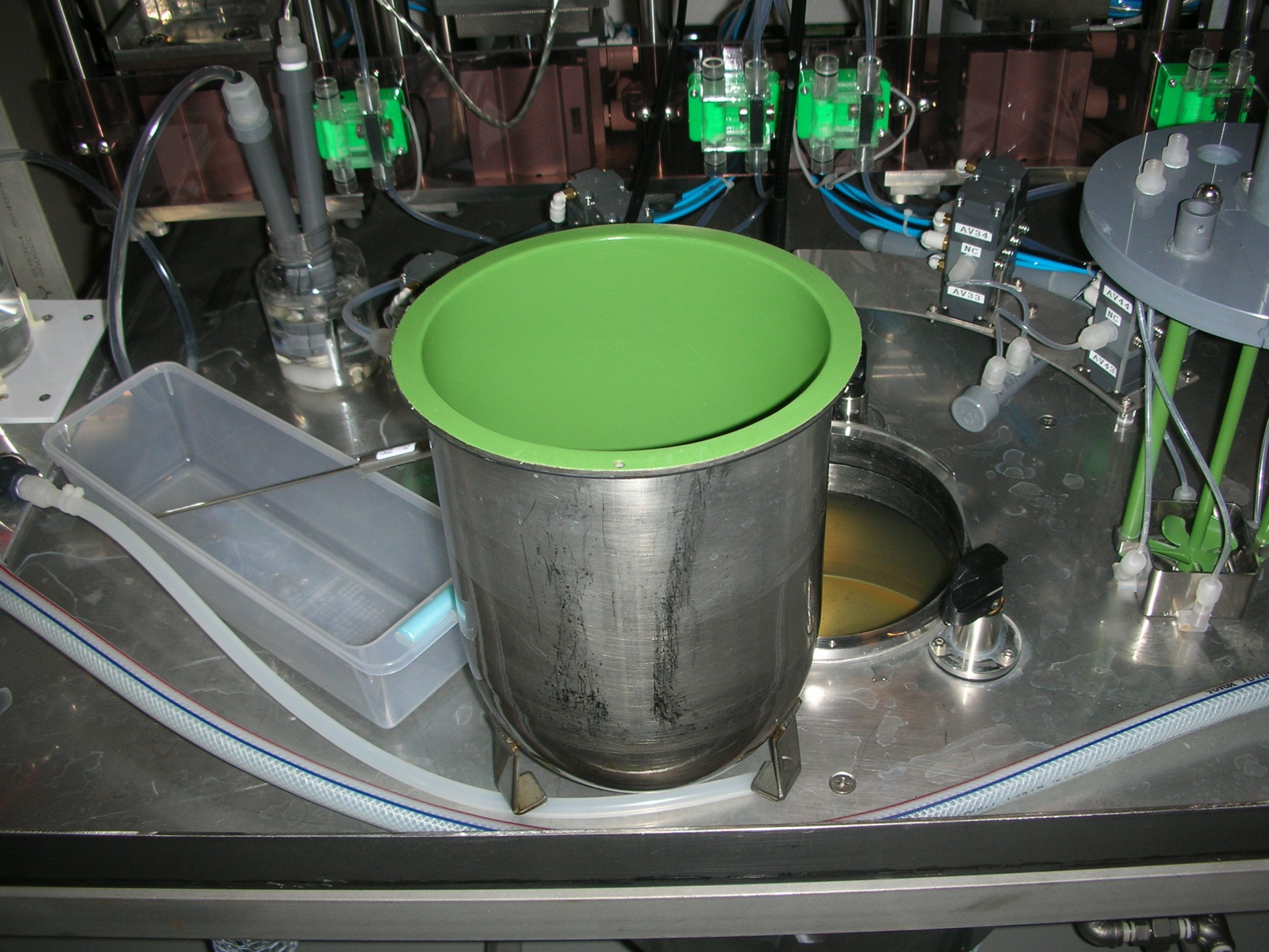 AgNO3 aq
KBr+KI aq
NaBr+NaI
Gelatin
+Hot water
mix
Condensed, Na-type２  (dev 40min)　
       GD=93.9±4.5　FD=2.9±0.9
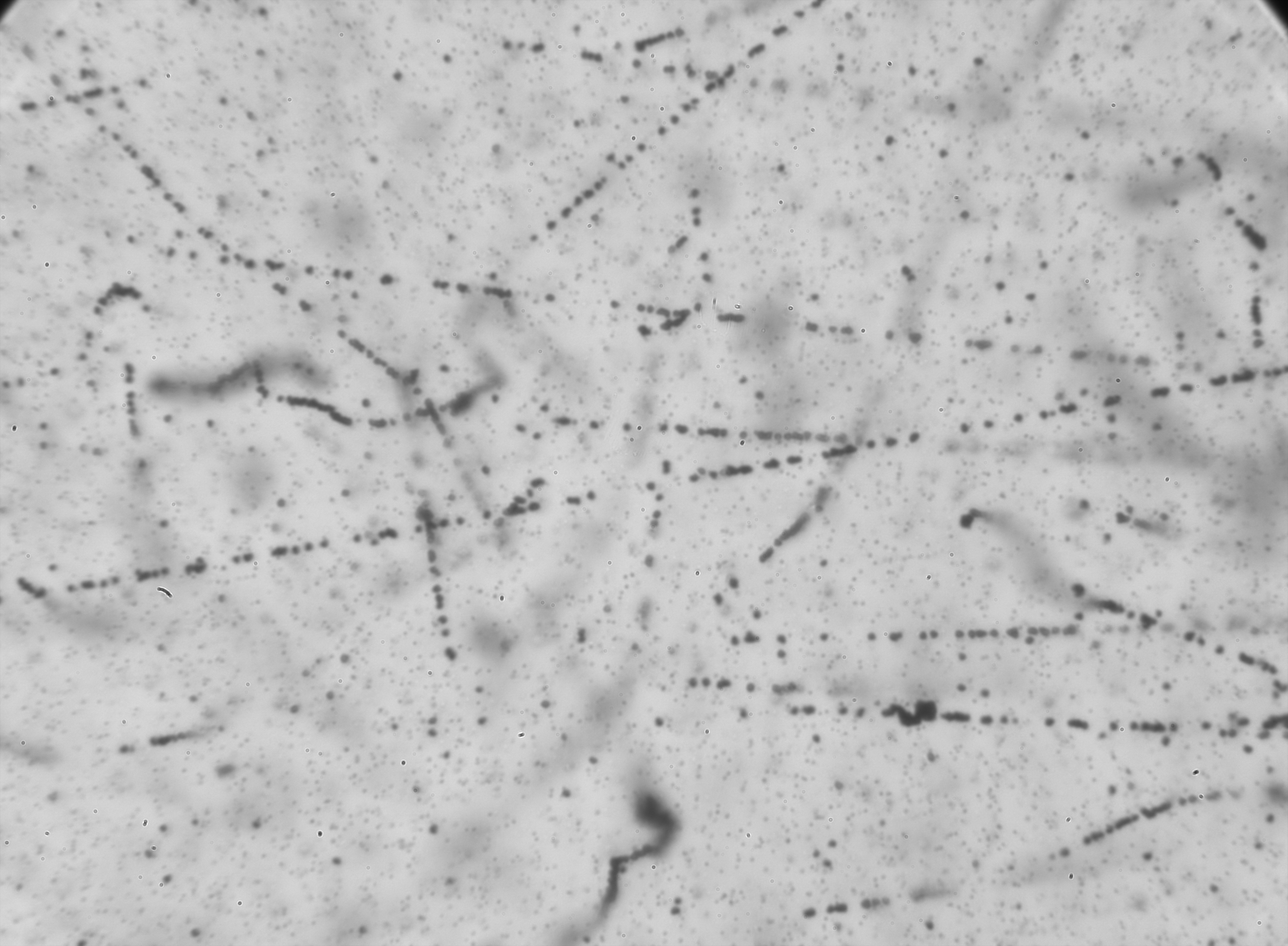 100μm
The SWAN Project in Bern
Initiated in 2007 by the Inselspital and the University of Bern

SWAN stands for SWiss hAdroNs

Aims:
Production of radiopharmaceuticals, for PET diagnostics in particular
Proton therapy
Multi-disciplinary research

Phases:
Cyclotron laboratory for radioisotope production and research
Proton therapy centre
The cyclotron and the Beam Transport Line (BTL)
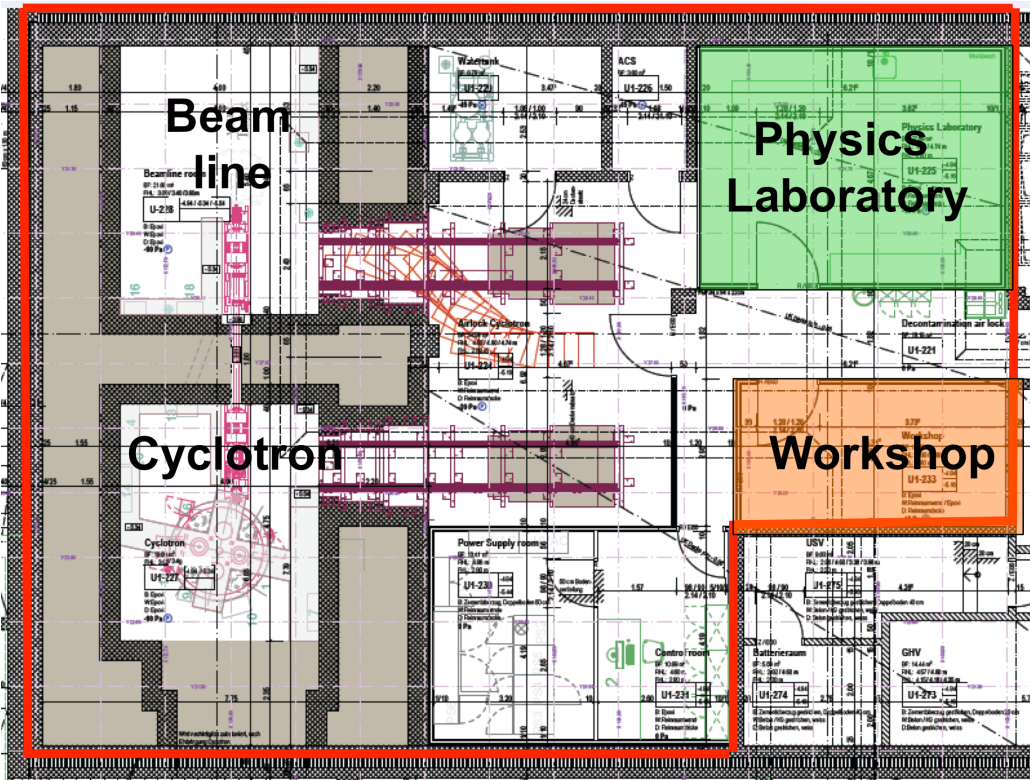 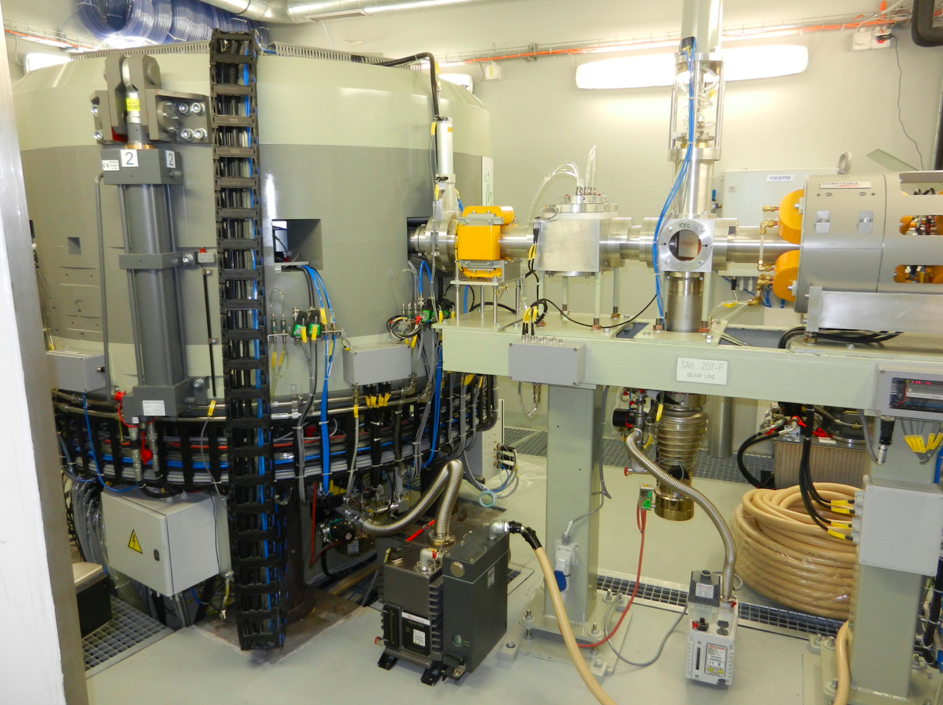 IBA 18 MeV “twin” high current cyclotron (two H- ion sources)
7 out ports (4 18F liquid targets, 1 15O gas target, 2 spare)
External beam line in a separate bunker: production and research in parallel
The Beam Transport Line (BTL)
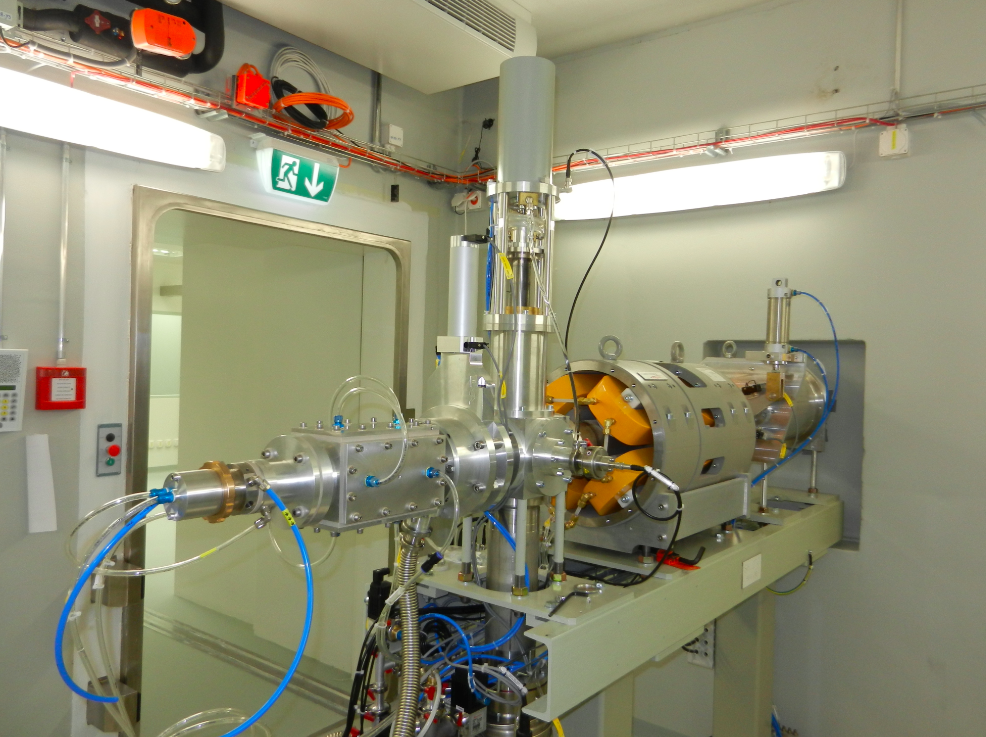 Research and training activities: novel detectors, radiation biophysics, radioprotection, radiochemistry, radio-pharmacy, material sciences, …
Low currents (1 μA – 1 nA) and high currents (up to 150 μA)
Beam spots on target: from ≈ 5 mm to 20 mm diameter 
BTL: 6 m long, 2 quadrupole doublets, neutron shutter
Optimized BTL
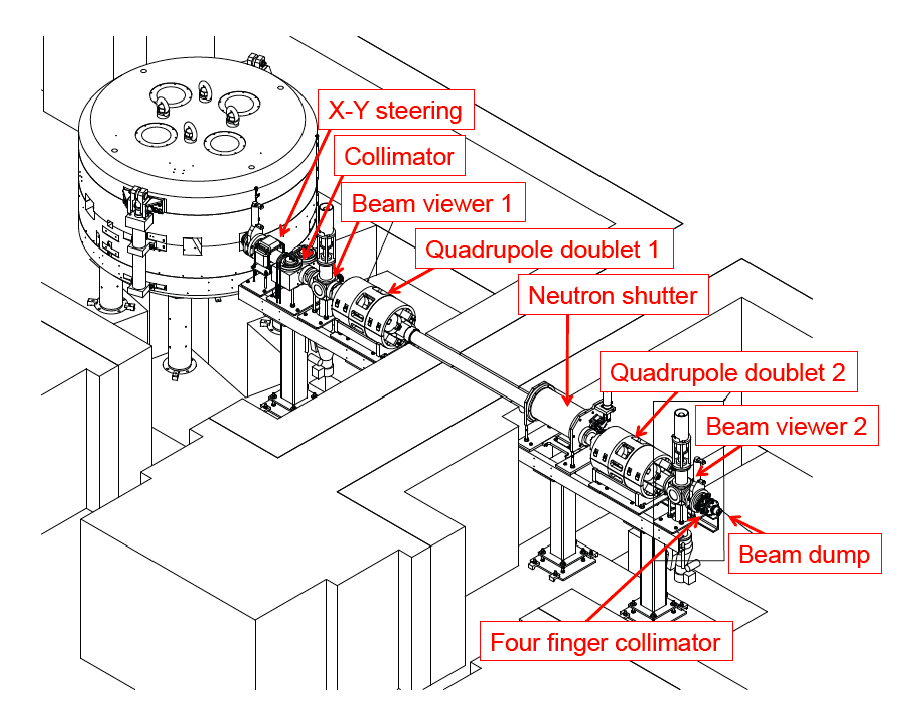 The optimization of the BTL has been successfully performed

 Transmission of ≈97% at 150 mA stable for 60 minutes has been obtained

 Transmission ≈99% at 10 mA and ≈100% at 1 mA
The new Bern cyclotron laboratory for PET radioisotope production and its beam line for multi-disciplinary research
The new cyclotron laboratory for radioisotope production and research in Bern has been constructed and successfully commissioned

Routine FDG production has started

A specifically conceived Beam Transfer Line (BTL) allows multi-disciplinary research in parallel with PET radioisotope production
 
Research activities with the BTL have started
Detector and accelerator physics
Non-intercepting beam monitoring systems 
Radiation protection
Irradiation with 18 MeV protons at the beam transfer line of the new Bern cyclotron laboratory (SWAN, Inselspital)
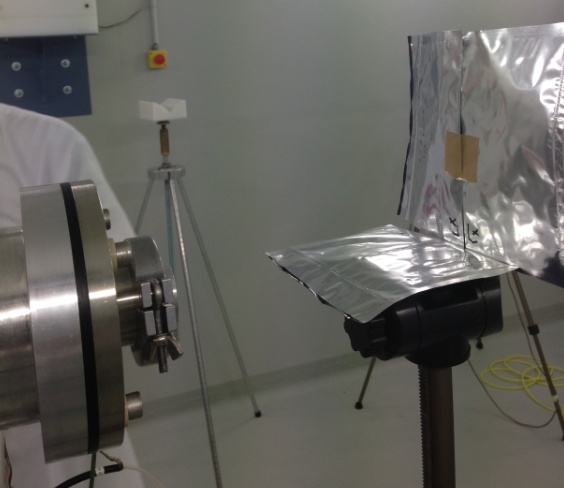 Density
Center: too high (cannot measure)
2cm from center: 105~106 tracks/cm2
Proton
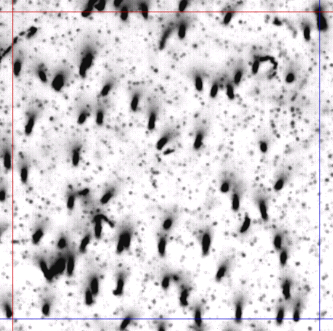 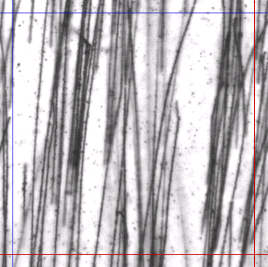 Horizontal exposure
Vertical exposure
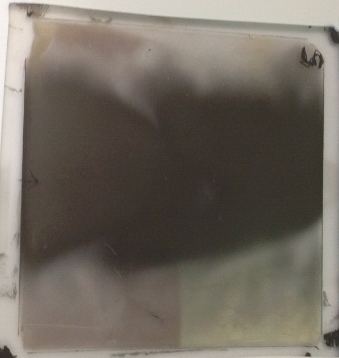 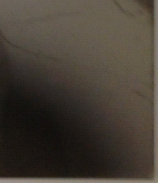 p
100m
Irradiation with 22 MeV electrons from a linac of the Clinic for Radiation Oncology (KRO) of the Inselspital
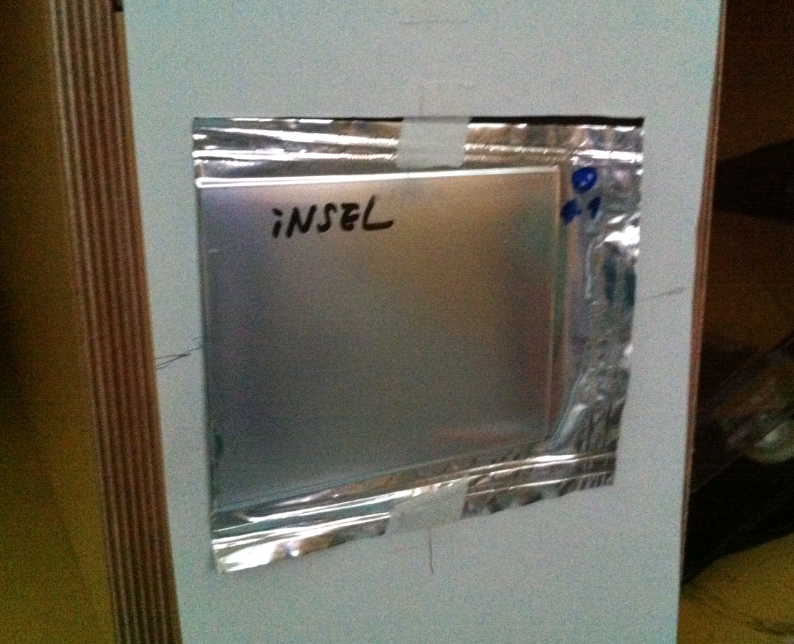 2nd exposure on Jul 15
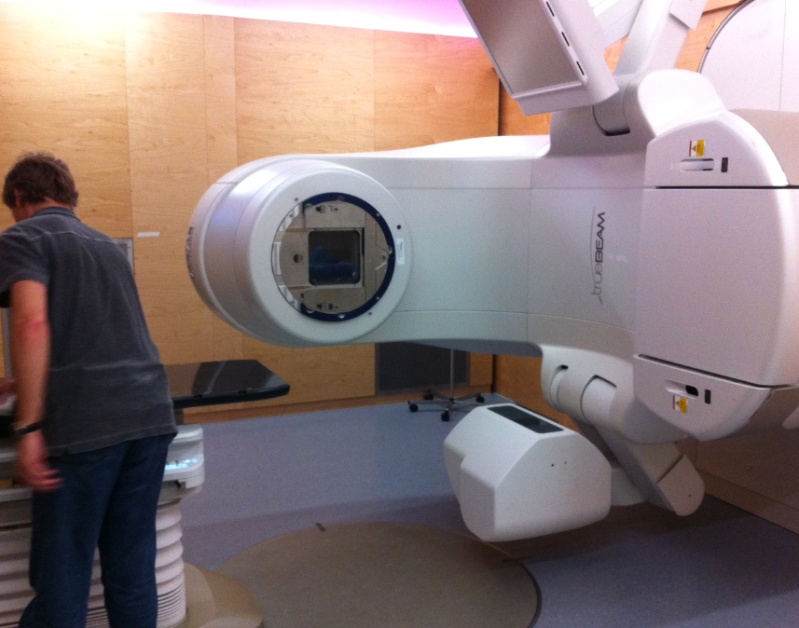 Distance to
wall : 438 cm
Resolution before cuts
For the case of
Ti 5mm target, gap 250mm, 1mm glass base
Target: 
Si 50mm or Ti 5mm
10000 antiproton
 vertices with at least 2 tracks found for 6508 events
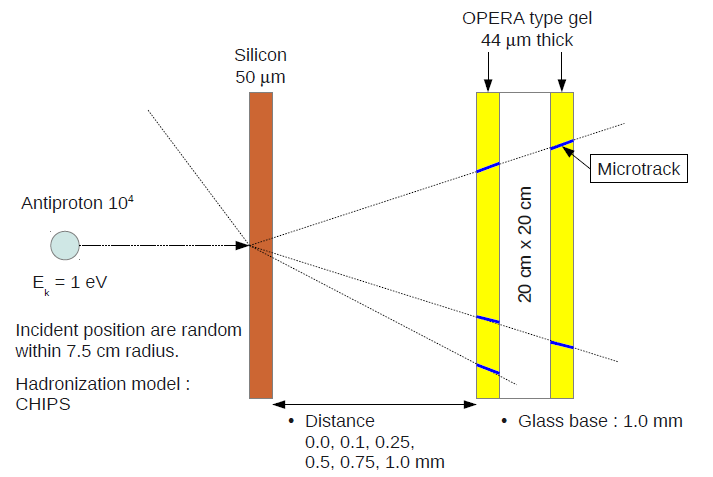 Smearing on Z: s=3mm
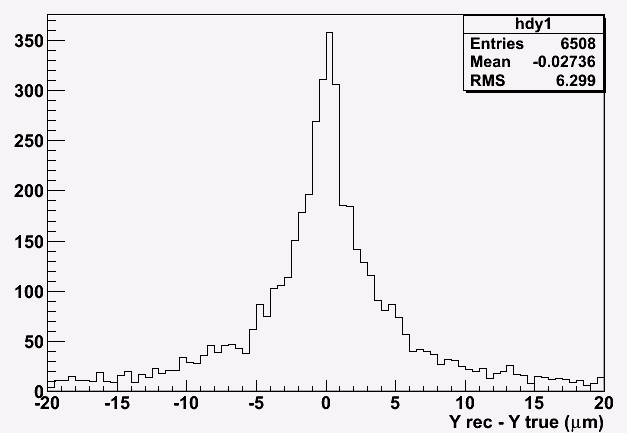 2.3mm
rms 6.3mm
Eff 65%
Glass base: 
0.5, 1.0mm
Gap:
0, 100, 250, 500, 1000mm
(No insulator considered)
Reconstructed vertex Y – true vertex Y
Resolution and efficiency
Selection: <0.1 & tan<3 & Z<10+0.01xGap(mm)
0.5mm glass base
1mm glass base
Smaller gap is better  should be less than 250mm
 No significant difference between Si 50μm and Ti 5μm
 Multiplicity for Si is higher than Ti  efficiency for Si is higher
[Speaker Notes: Next:
Improvement of track selection (using angle difference between MTs)
Improvement on vertexing for >=3prong (searching best combination)]
T2K
ND280
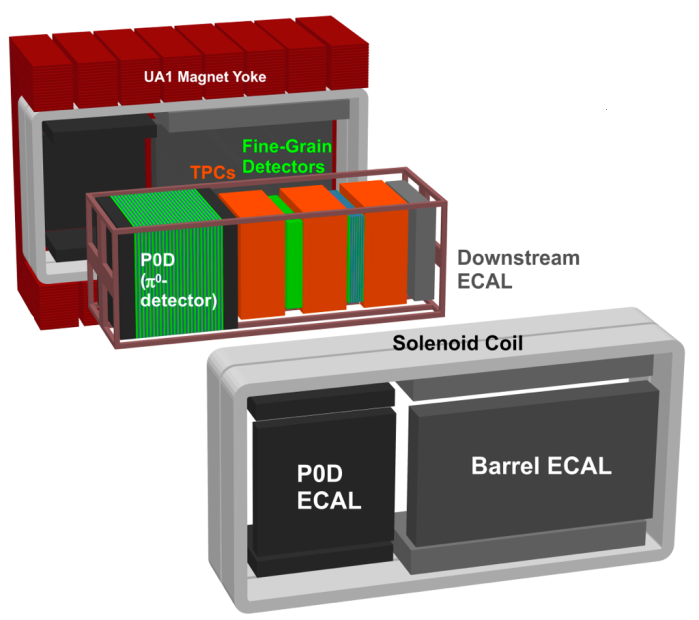 Goals
Discovery of ne appearance
Precise measurement of nm disappearance 

Long baseline neutrino oscillation experiment
Intense nm beam from J-PARC to Super-K @295km
Near detector @280m (ND280)
Super-K
J-PARC
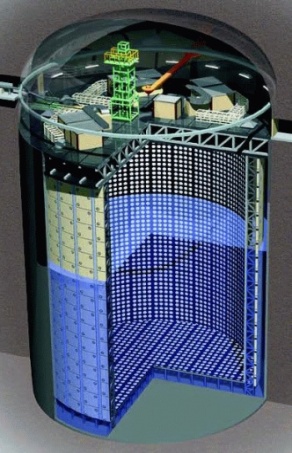 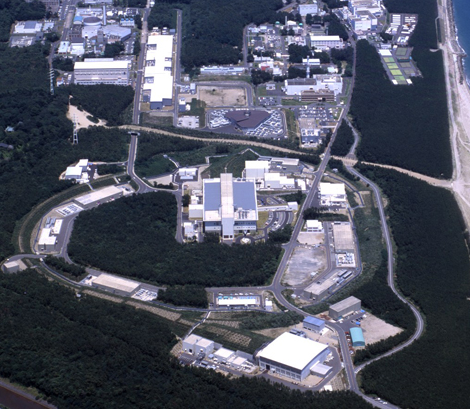 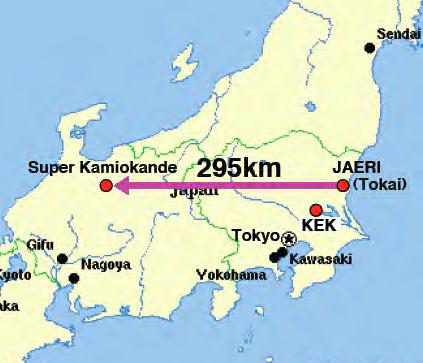 Tokai
ND280
Kamioka
J-PARC
(KEK-JAEA)
nm
50 kton water Cherenkov detector
Japan
30 GeV proton beam, design power of 750 kW
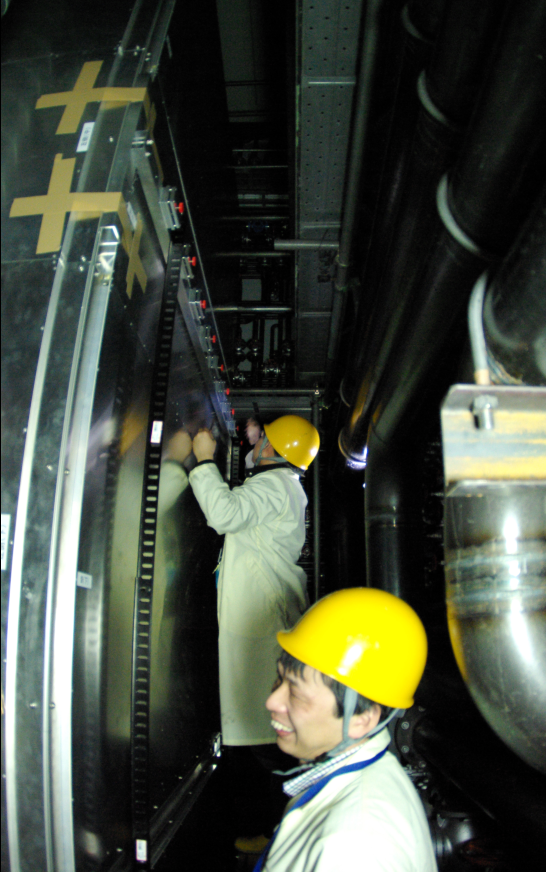 Emulsion exposures
Horizontal aluminum support
1st emulsion exposure (run24, 27th May 2009)
7 flux modules for each shot.
Flux module : 5 films + 5 films interleaved by 0.5mm lead plates.
Horn off (0kA) and horn1 on (I1 = 200kA, 250kA)
Emulsion modules
2nd emulsion exposure (run31, 18th Mar 2010)
9 flux modules + 1 momentum module for each shot.
Flux module : 8 films
Momentum module : 25 films interleaved by 1mm lead plates.
Horn off (0kA) and all horns on (I1 and I23 = 250kA)
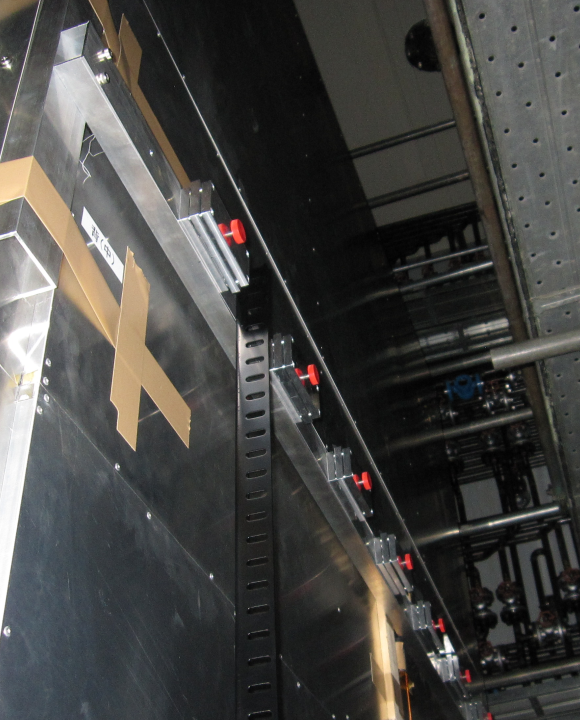 Vertical support
Neutron spectrum outside the concrete side-shield
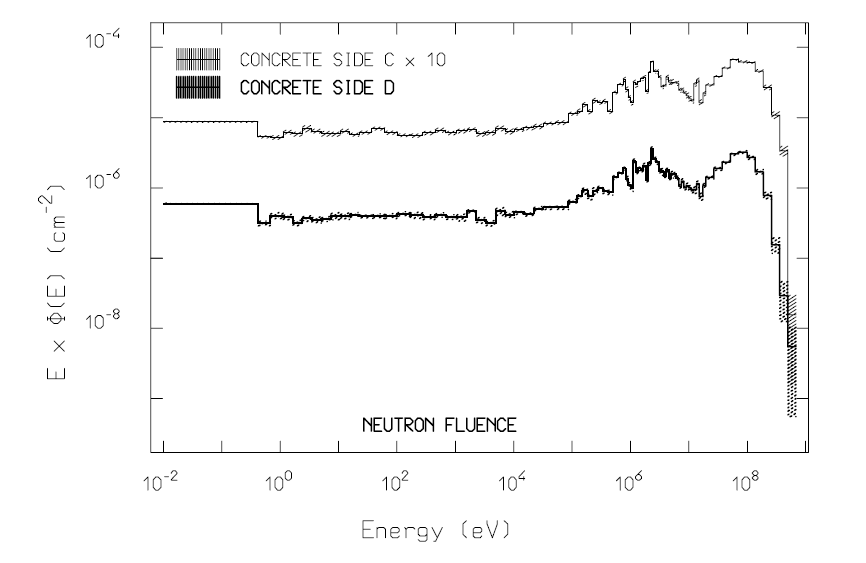 Muon radiography in Vancouver mine
Set emulsion films in the mine
Purpose
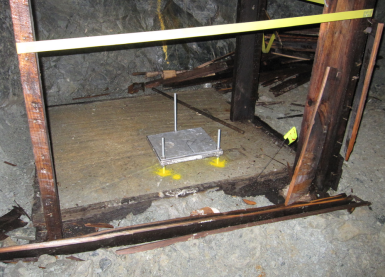 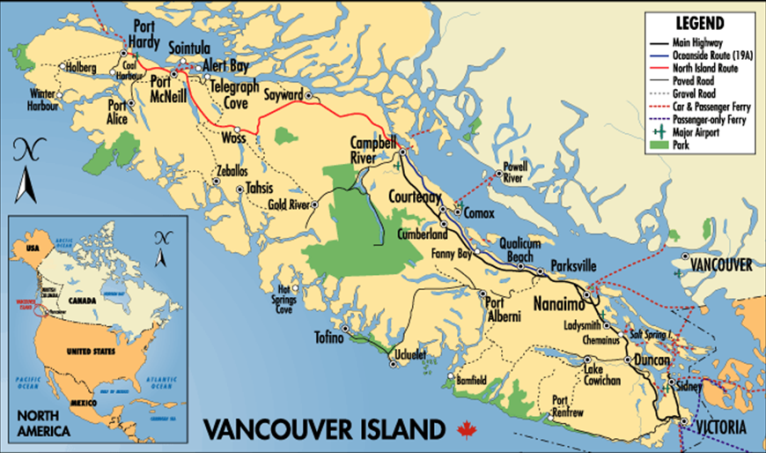 - 3D reconstruction of mineral depositin Vancouver mine, Canada.
140 days exposure in the mine at 10 places.
    Exposure was done,
         Scanning & Analysis is now on going.
Lead plate (1mm)
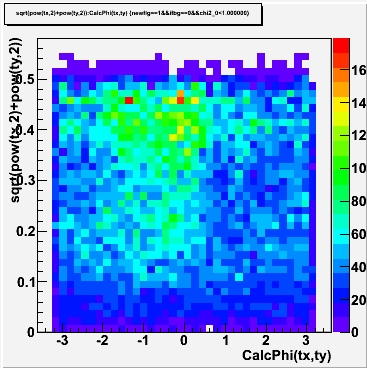 Emulsion
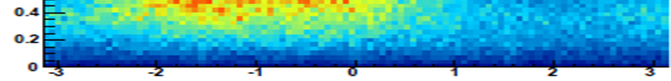 emulsion
scintillator
Emulsion
Detector structure
Comparison with scintillator and emulsion result